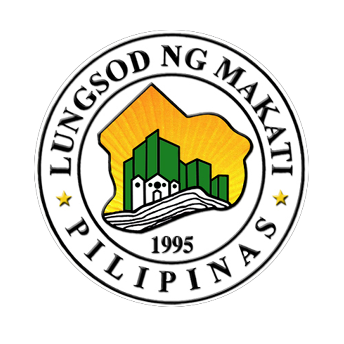 Makati 2025: Fast-Tracking Progress

Hon. Mar-Len Abigail S. Binay
Rotary Club of Manila Luncheon Meeting
July 11, 2019
New World Hotel, Makati City
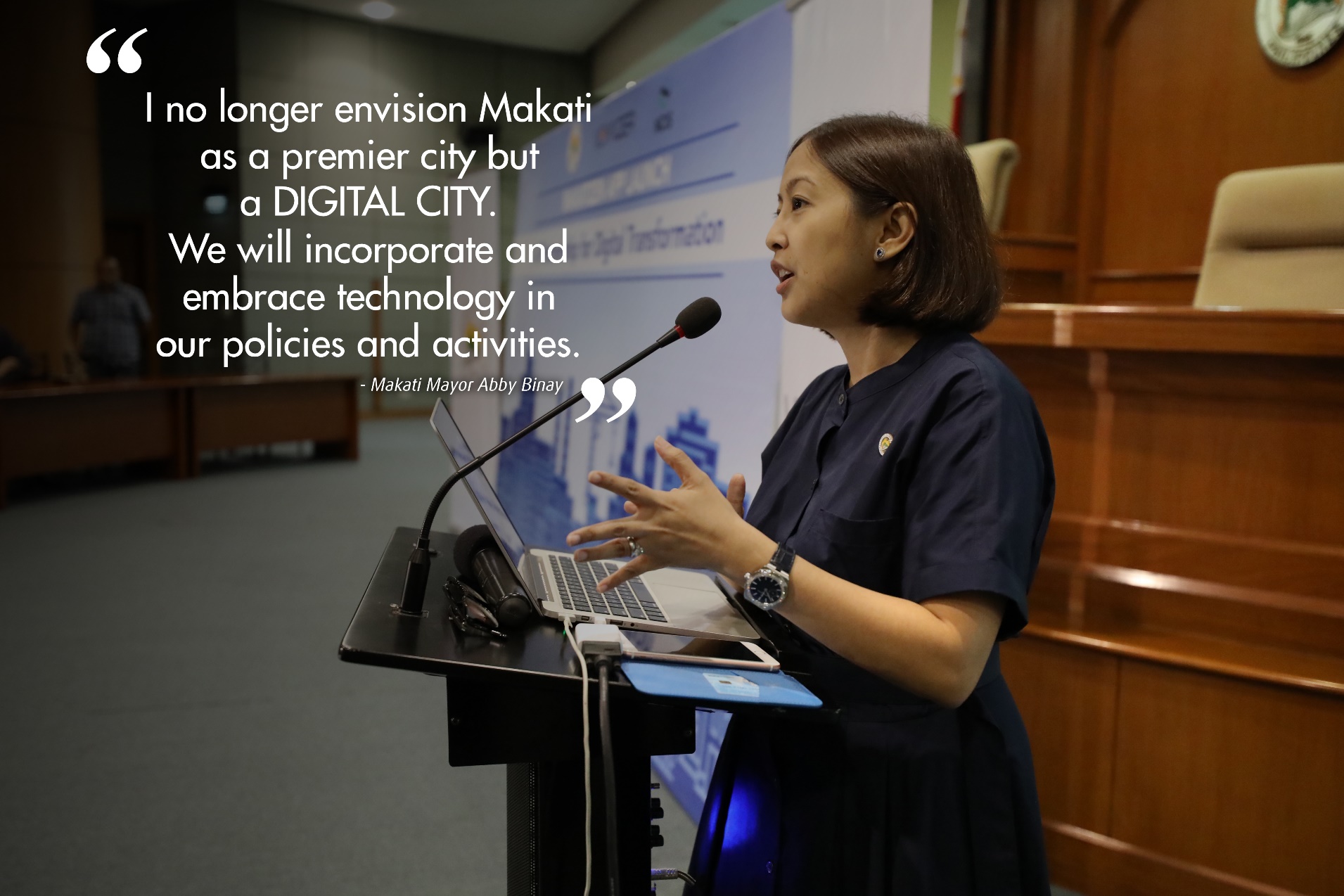 Major Achievements
and Plans for a Smart Makati
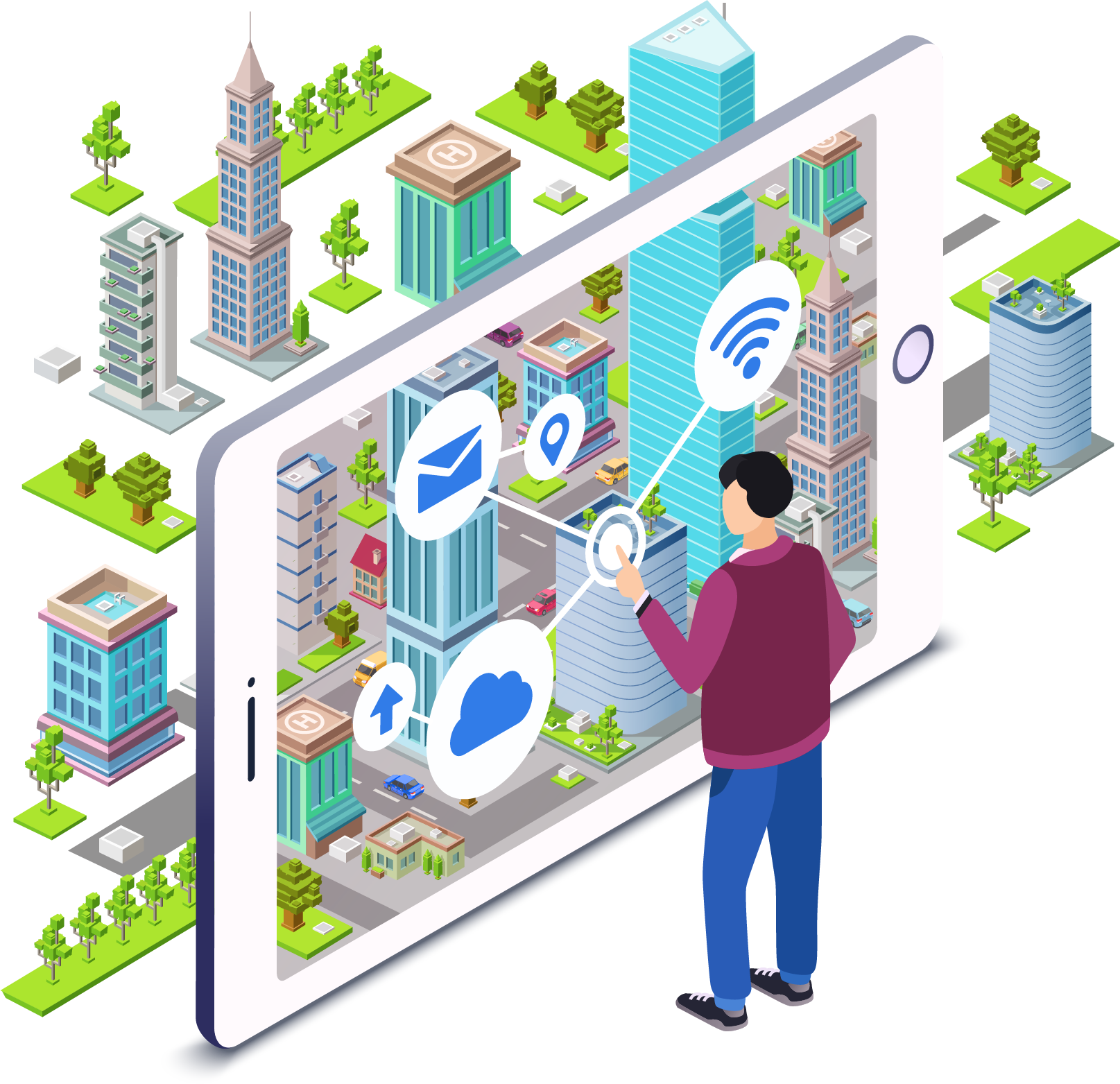 Makati: Digital City
Enhanced Ease of Doing Business
Business One-Stop Shop (BOSS)
Streamlined Processes
Downloadable Forms
Intensified Drive versus Fixers
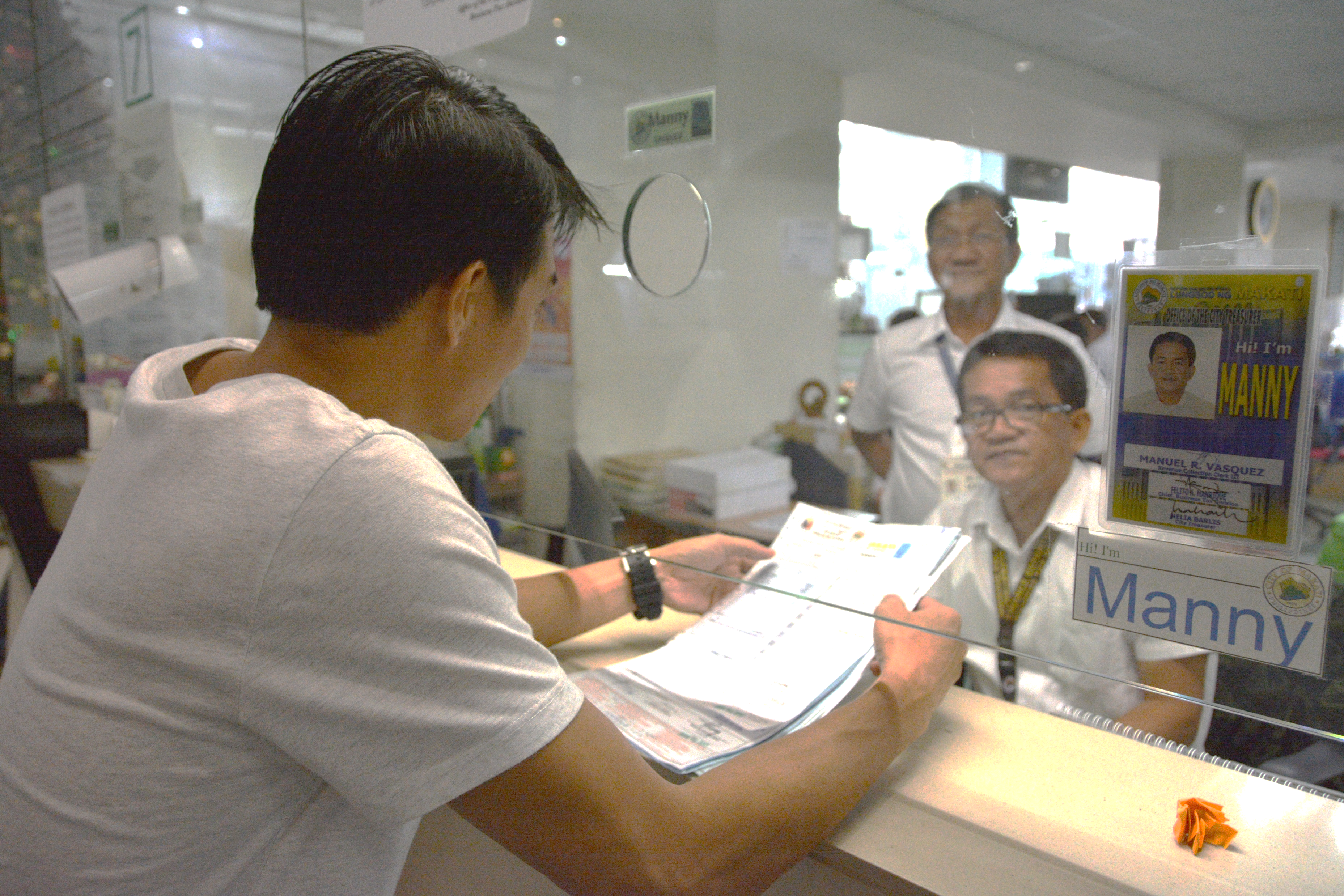 Two-digit increase in revenue collections
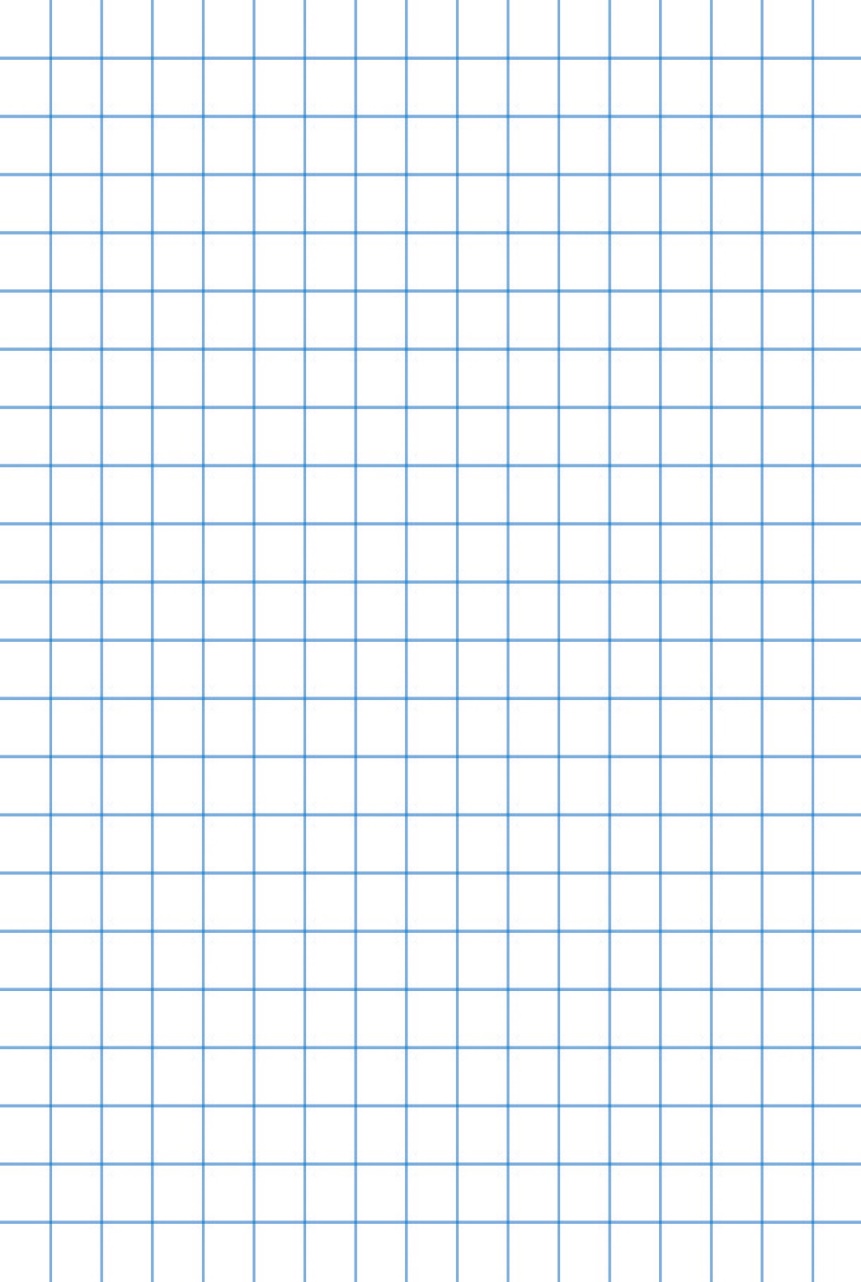 12% increase in 2017
2
0
1
7
Actual
Collection
P12.1 Billion
(As of May 2019)
71% Attained
Highest COA Audit Rating
(2017 and 2018)
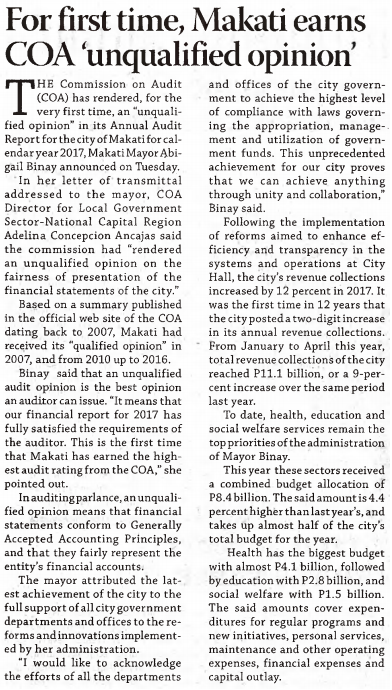 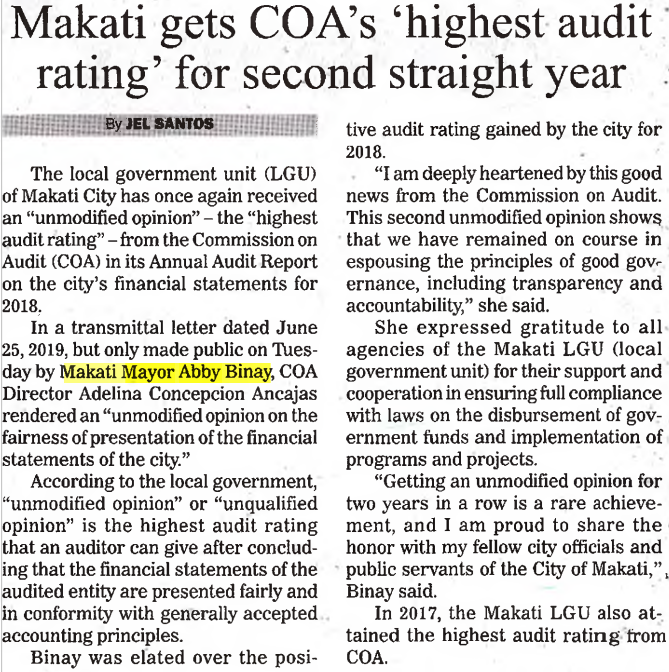 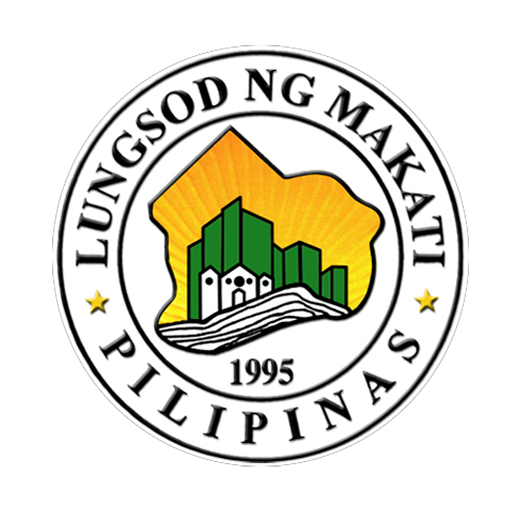 Richest Local Government Unit
P196.57 Billion in Assets
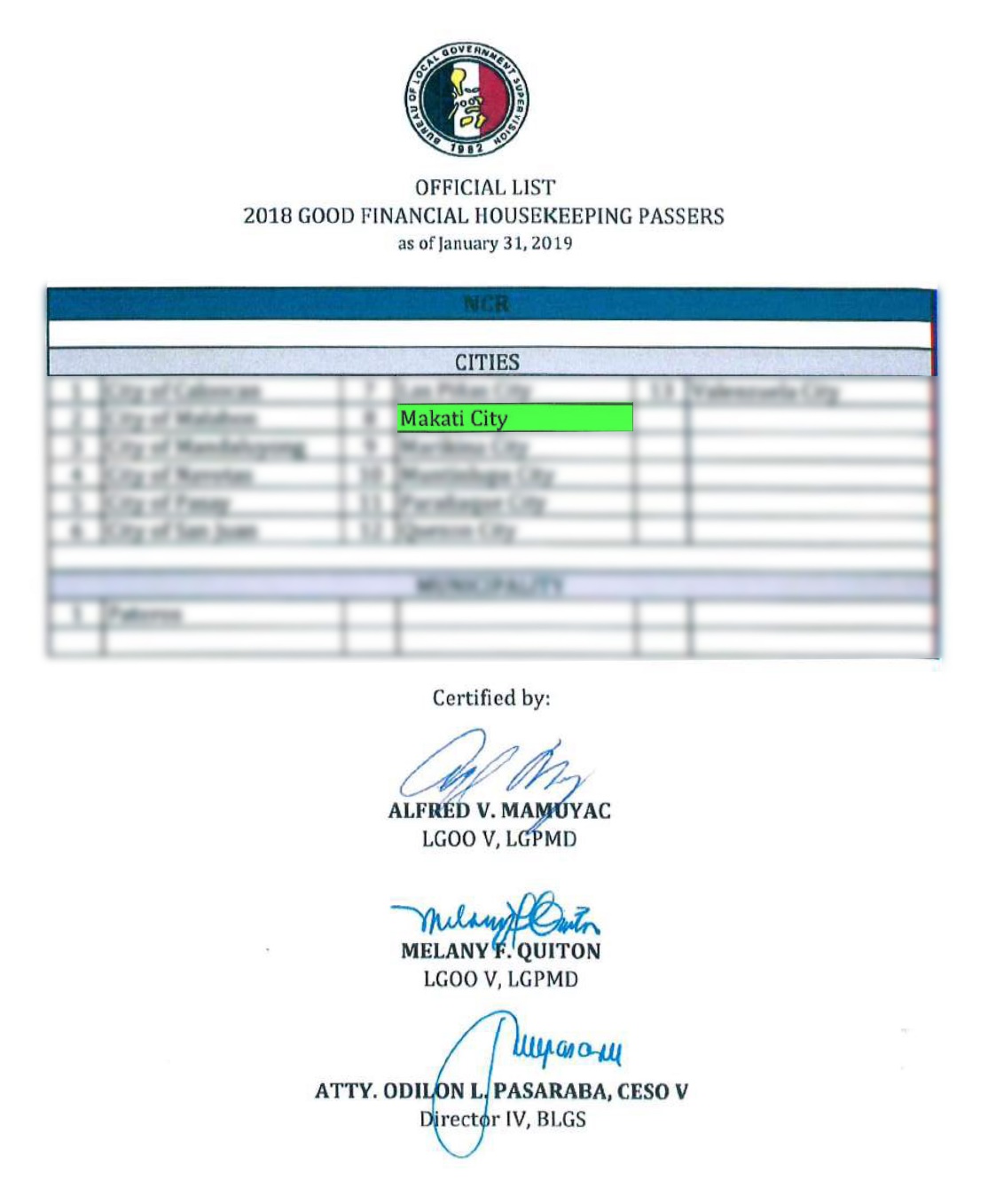 DILG Seal of
Good Financial Housekeeping
Champion City in the Best in eGov Digital Financial Empowerment Category
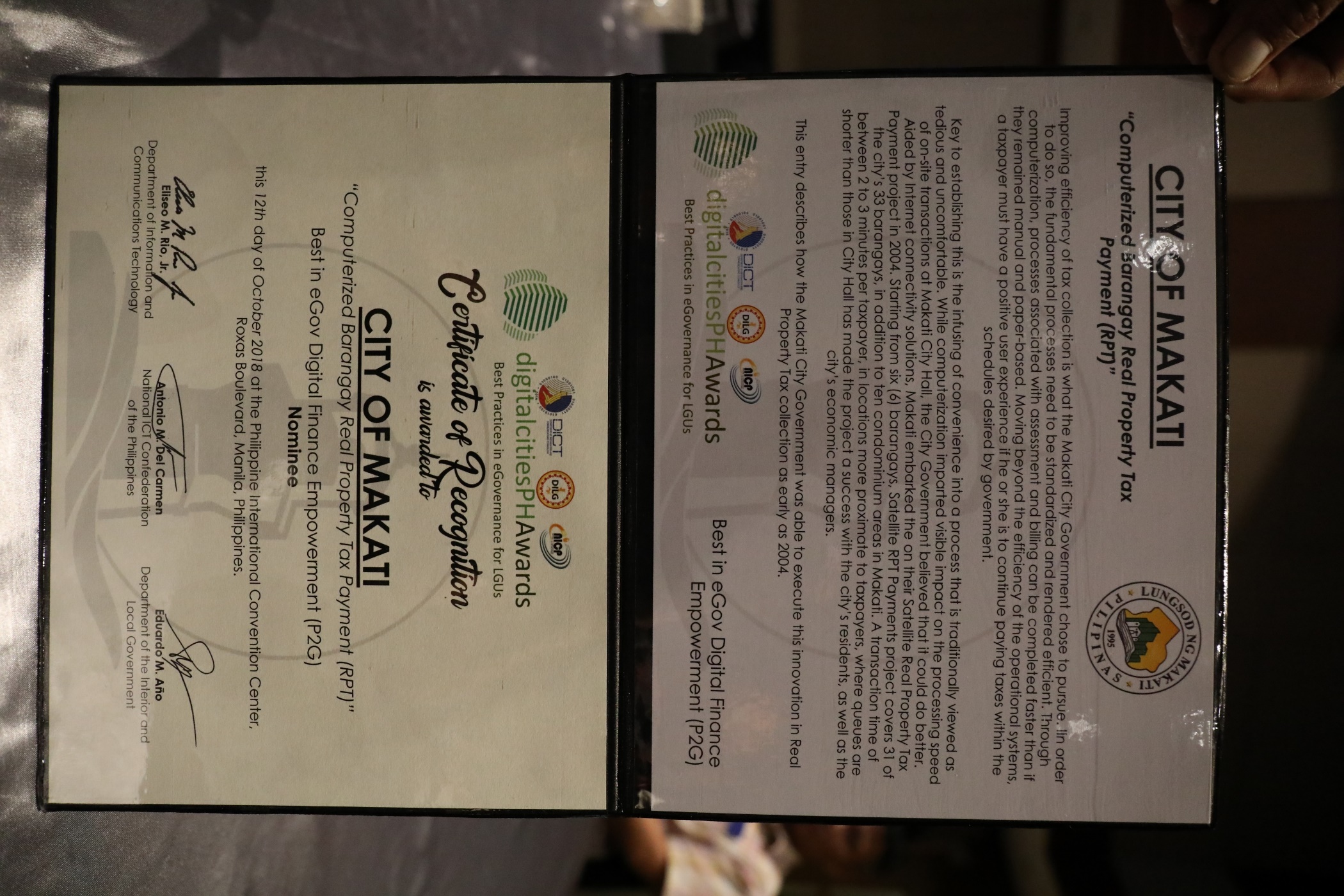 Special Achievement in GIS Award
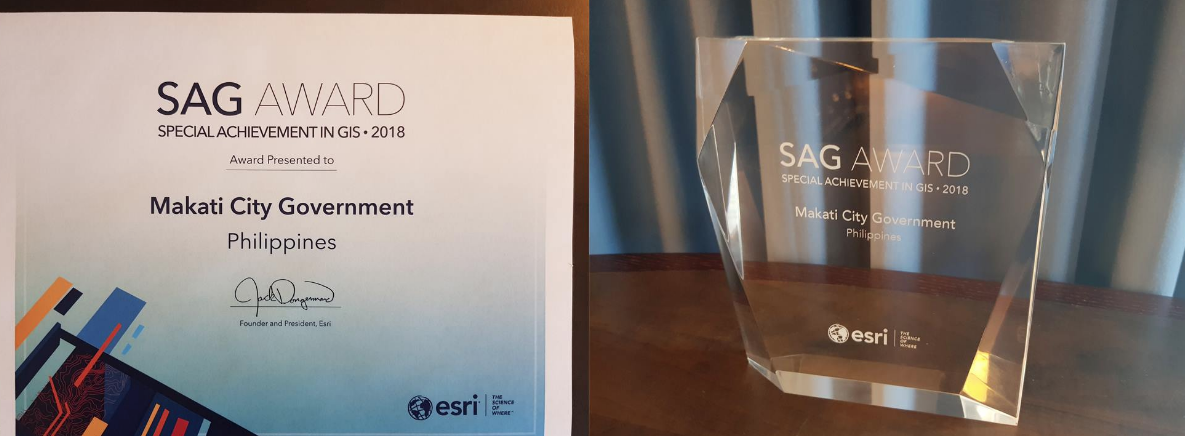 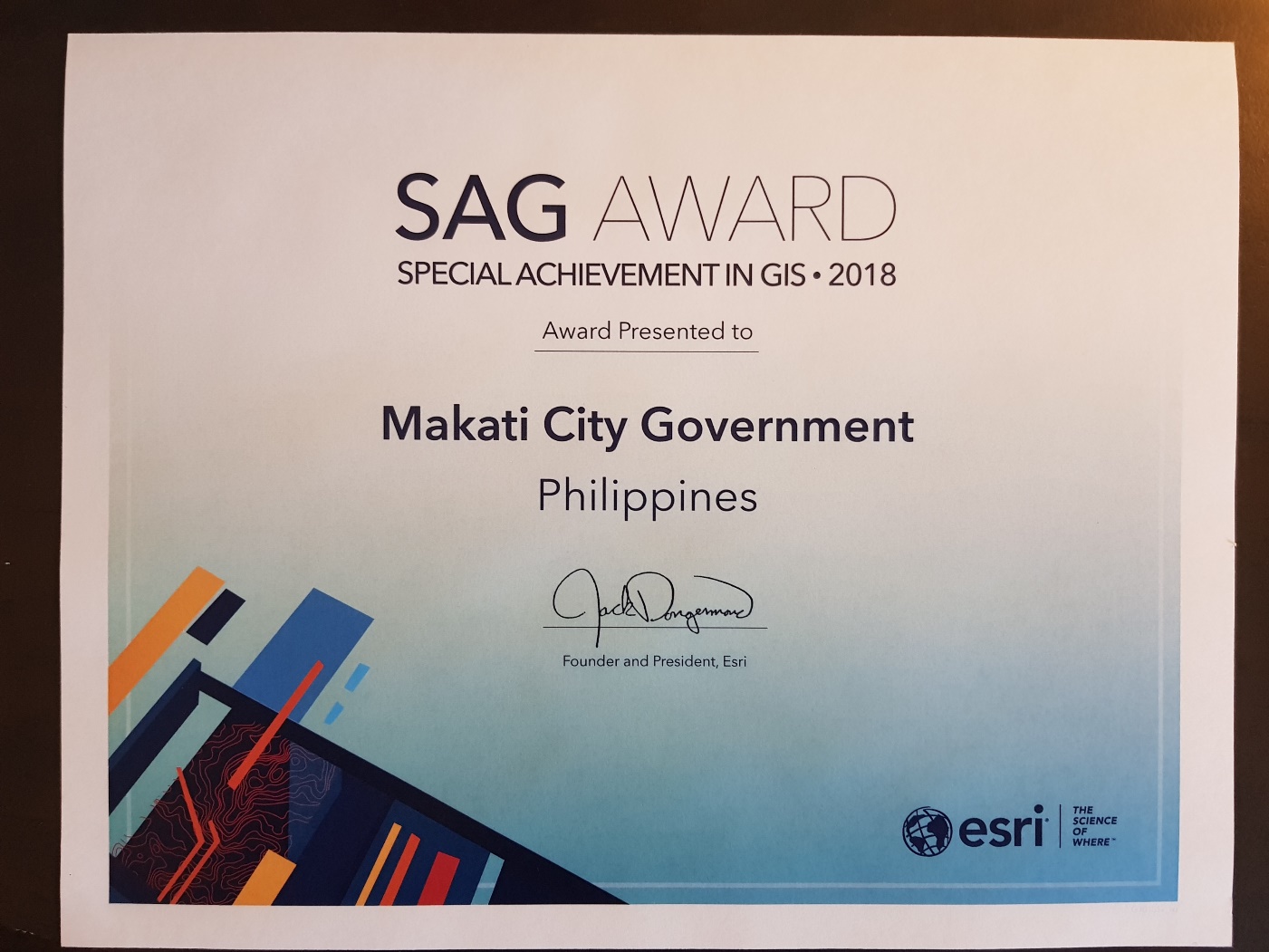 e-BPLS
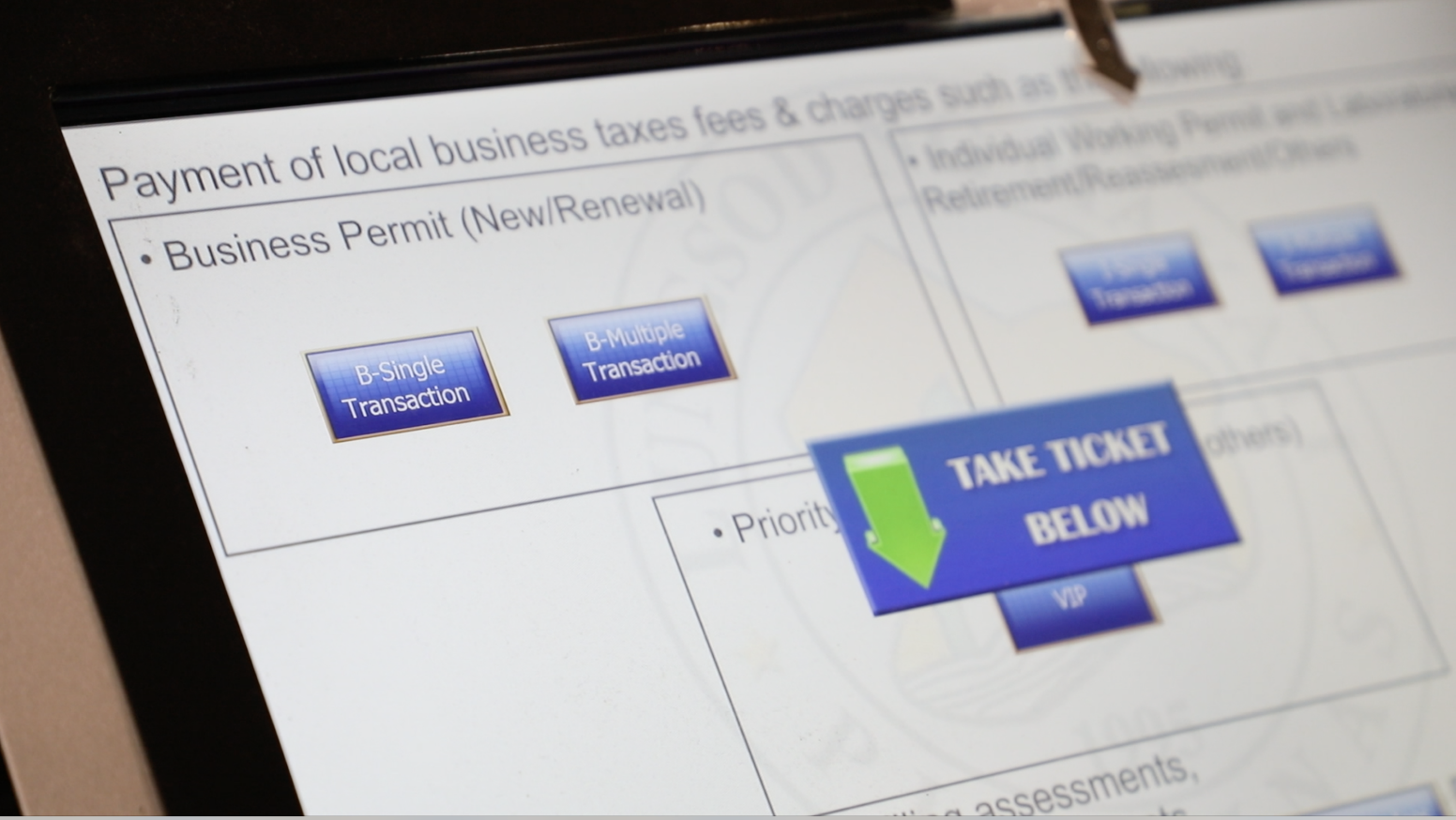 PPP-led Initiatives
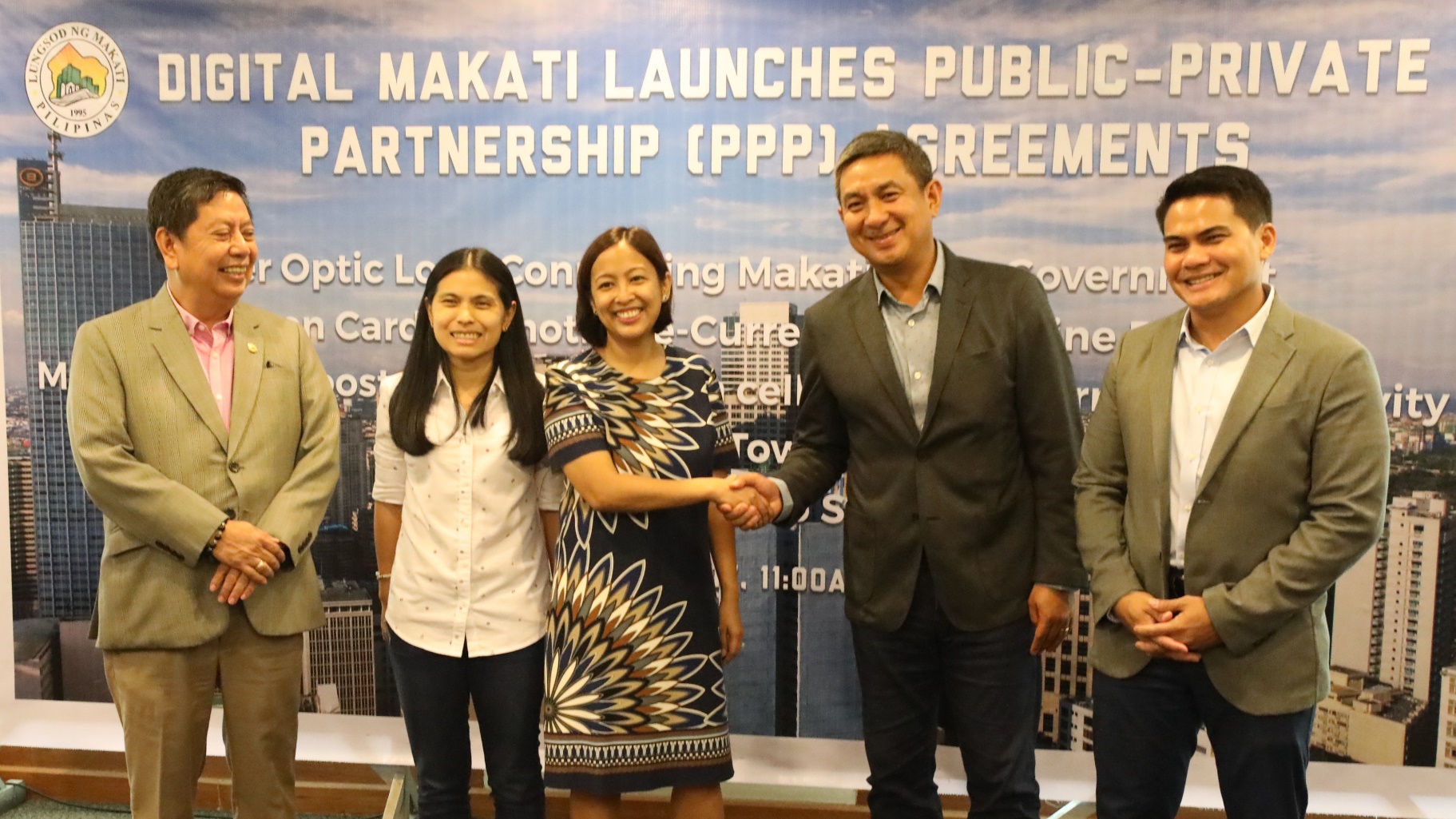 75,000 Makatizen Cards Distributed
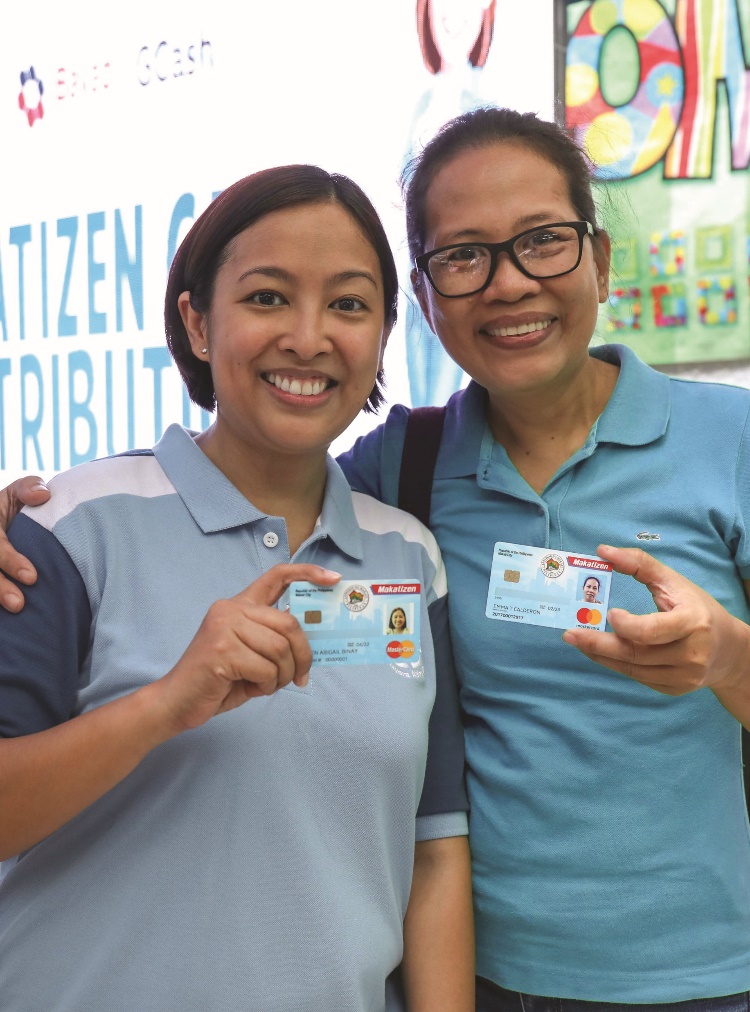 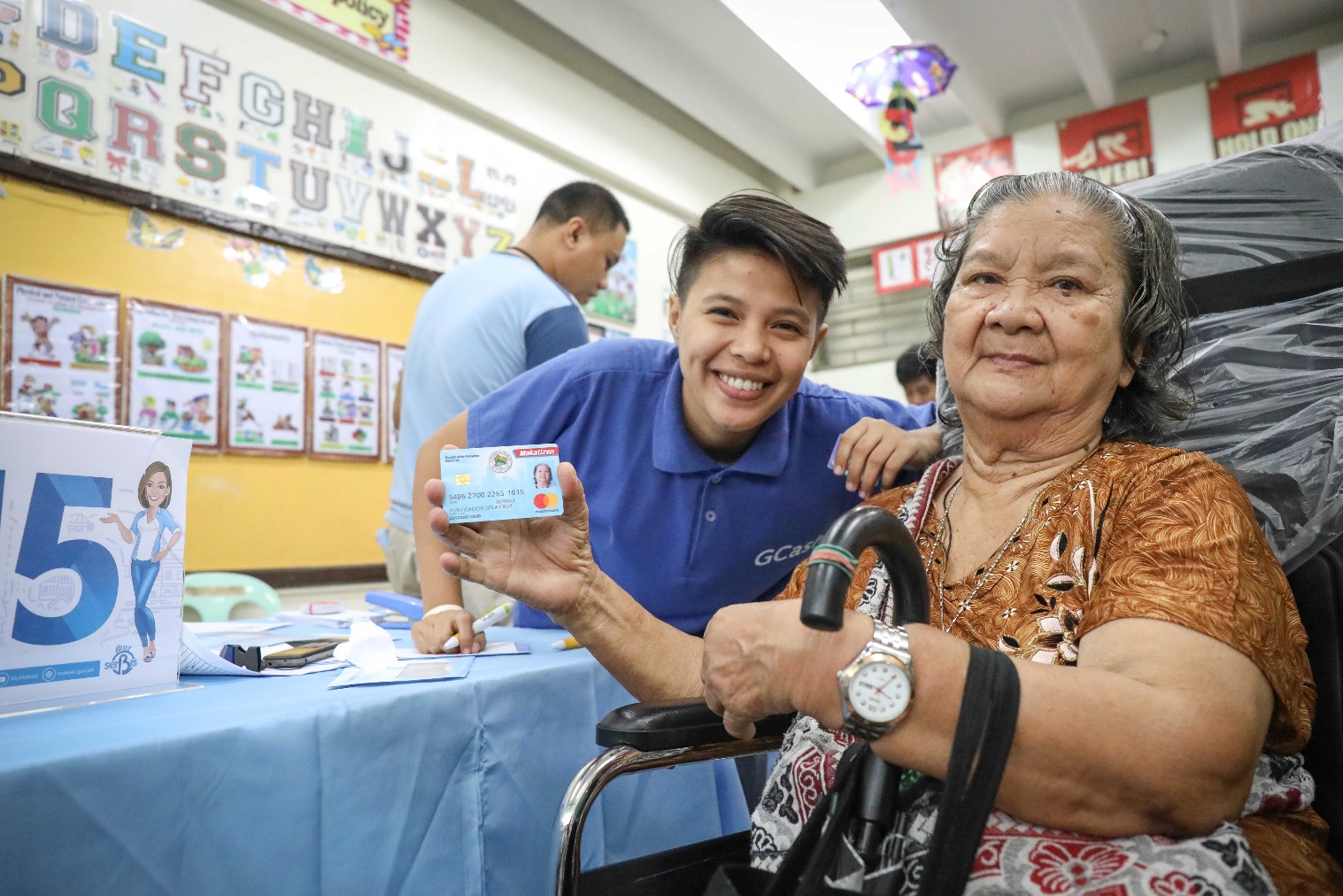 Over 5,000 Users of Makatizen App
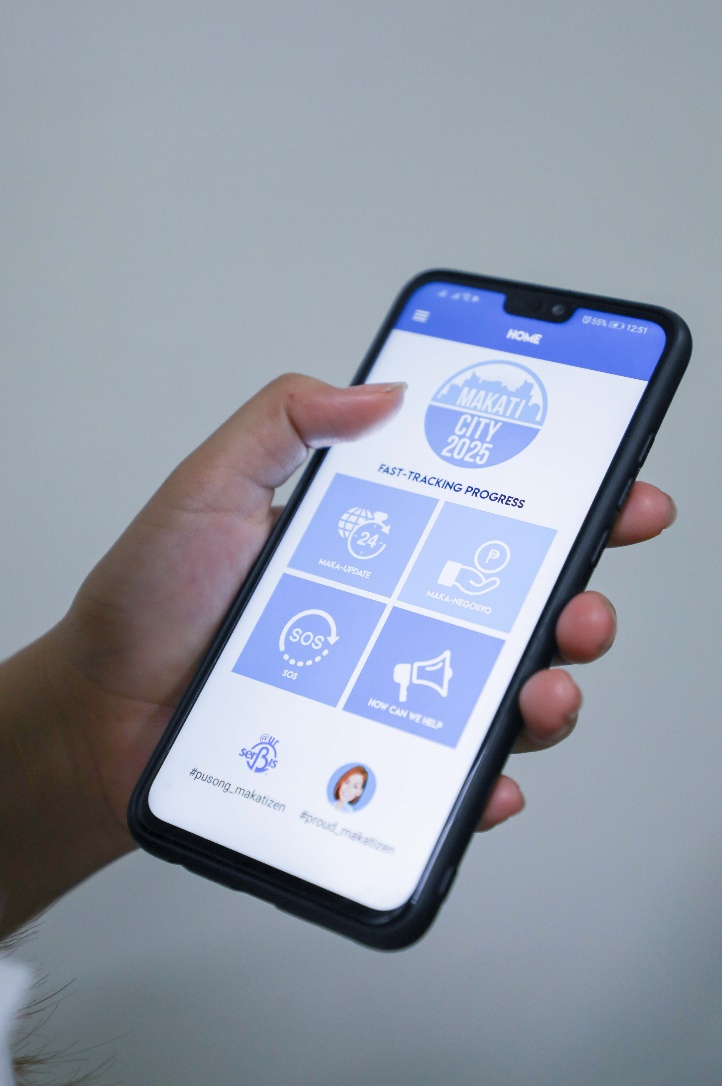 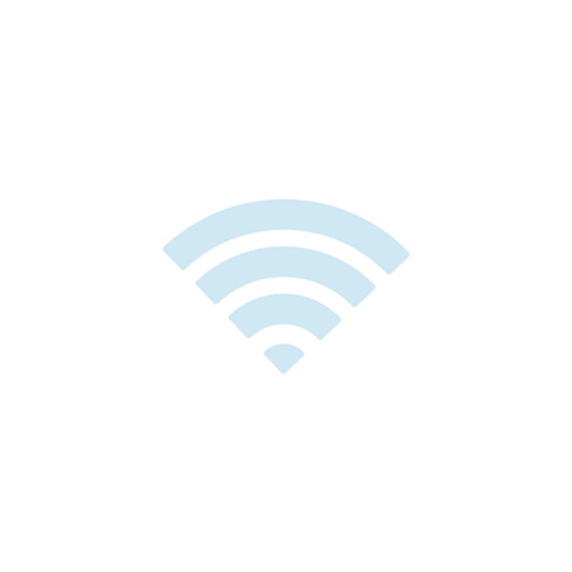 Makati Public WiFi System
Phase 1:
100% Complete
Phase 2:
 99.36% Complete
Kasilawan
Carmona
South Cembo
Pitogo
Singkamas
La Paz
Sta. Cruz
San Antonio
San Isidro
Bangkal







Palanan 
Rizal
Tejeros
Pio del Pilar
Poblacion
Cembo
East Rembo
Guadalupe Viejo
Guadalupe Nuevo
Olympia
Pembo
Pinagkaisahan
Valenzuela
West Rembo
New Programs, Expanded Benefits
Cutting Edge and Relevant Education
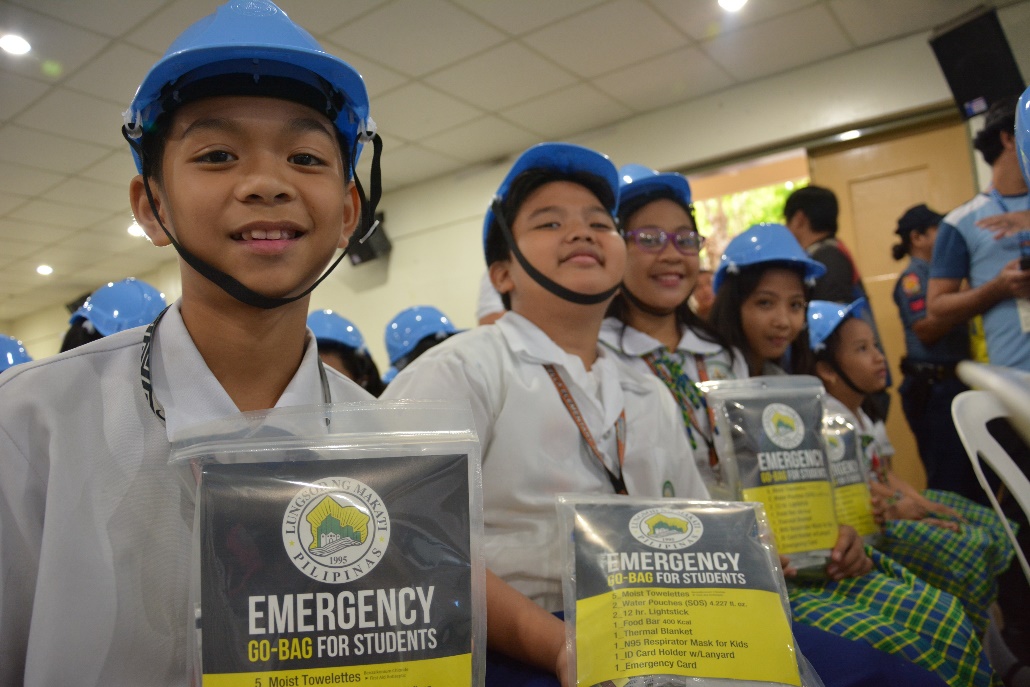 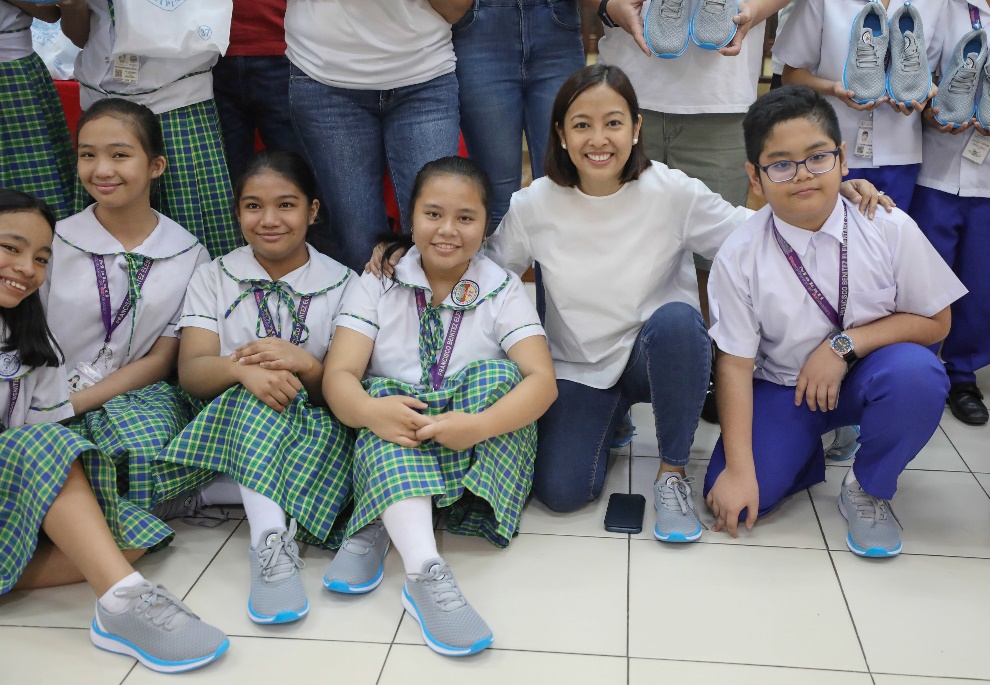 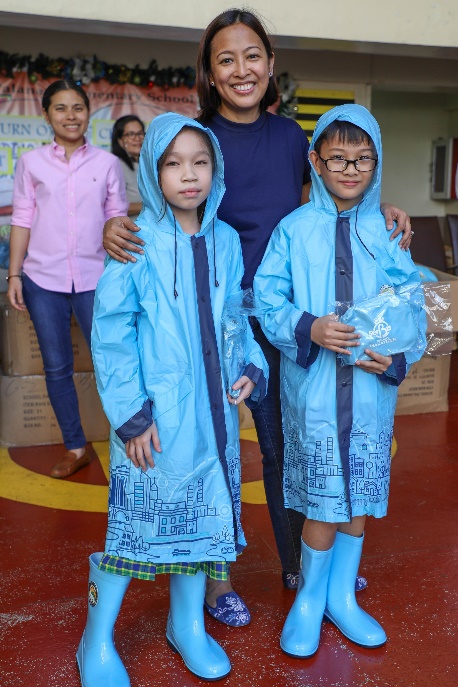 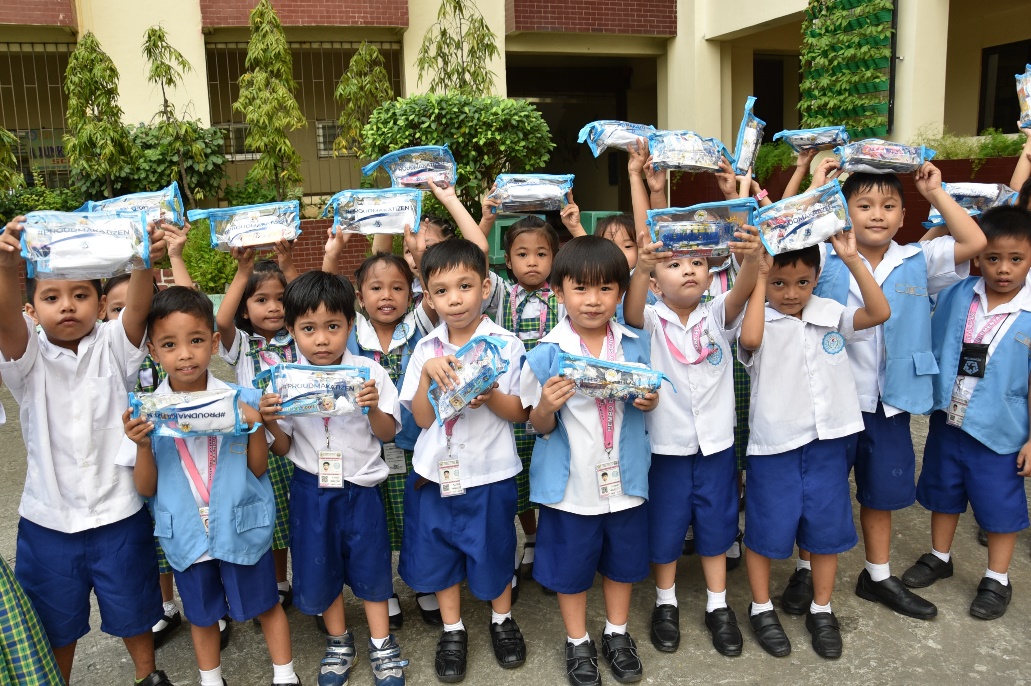 Emergency Go Bags
Hygiene Kits
Air Binay 2.0
Rain Gears
Free Educational Trips
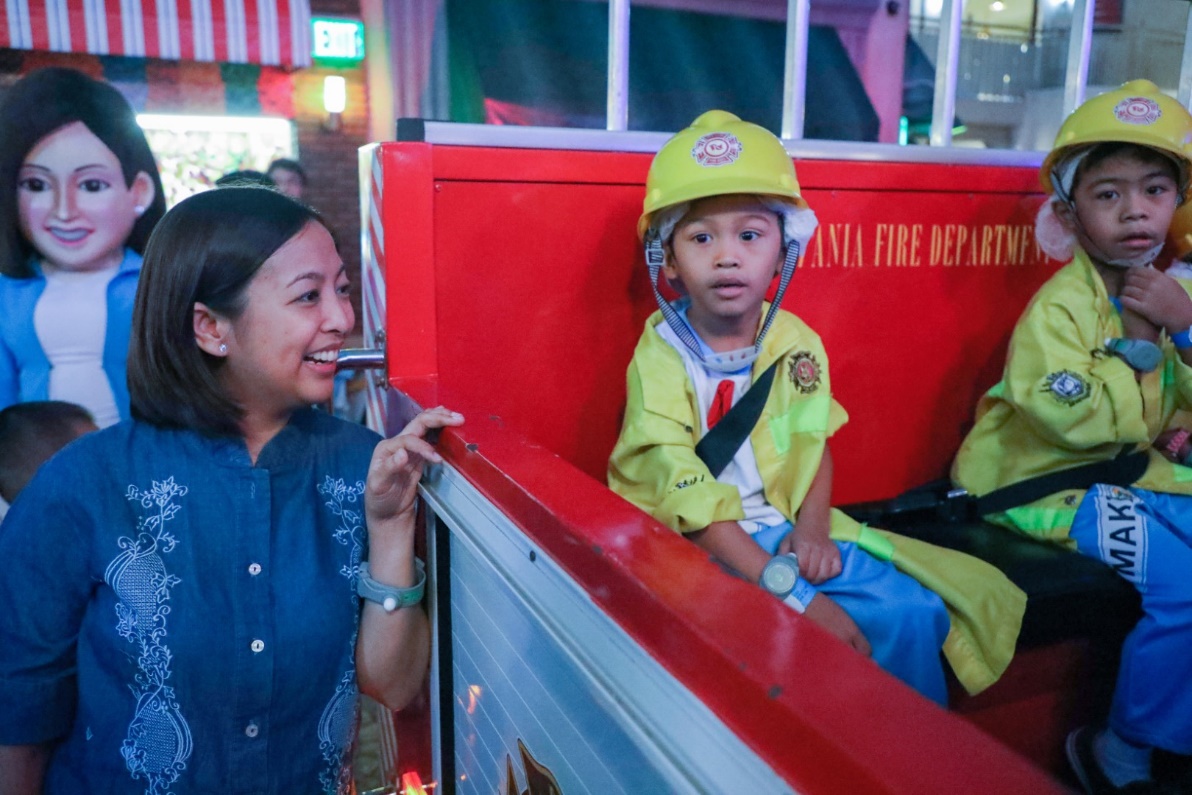 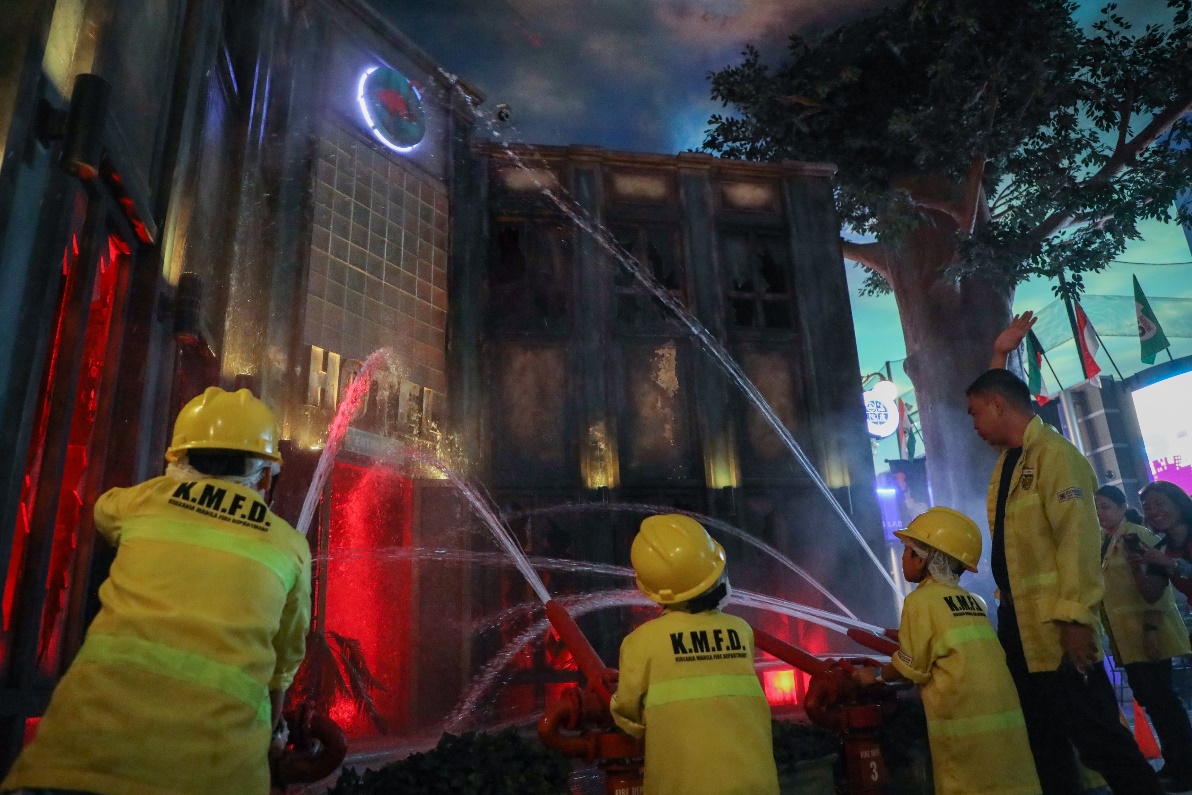 Tutorials for Math Proficiency
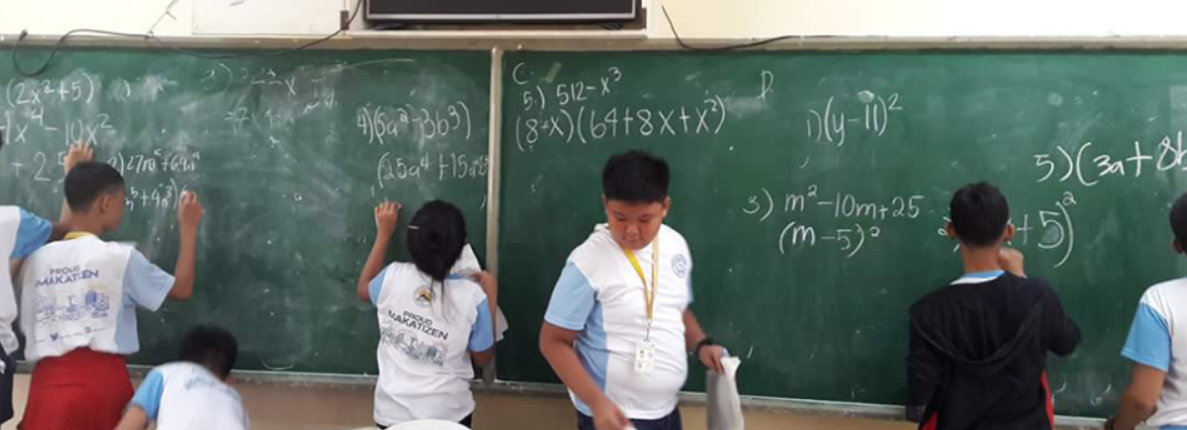 Daily Nutritious Meals
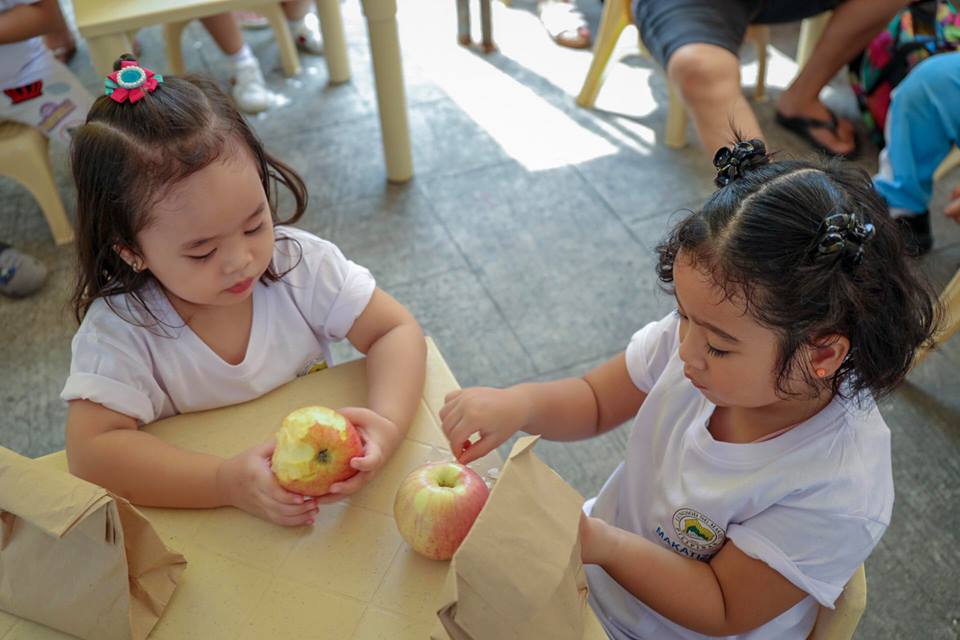 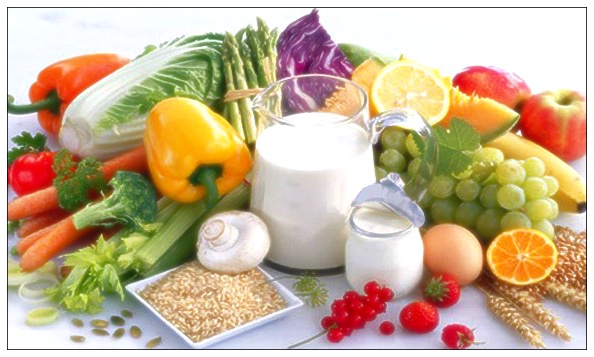 80,000 Yellow Card Holders
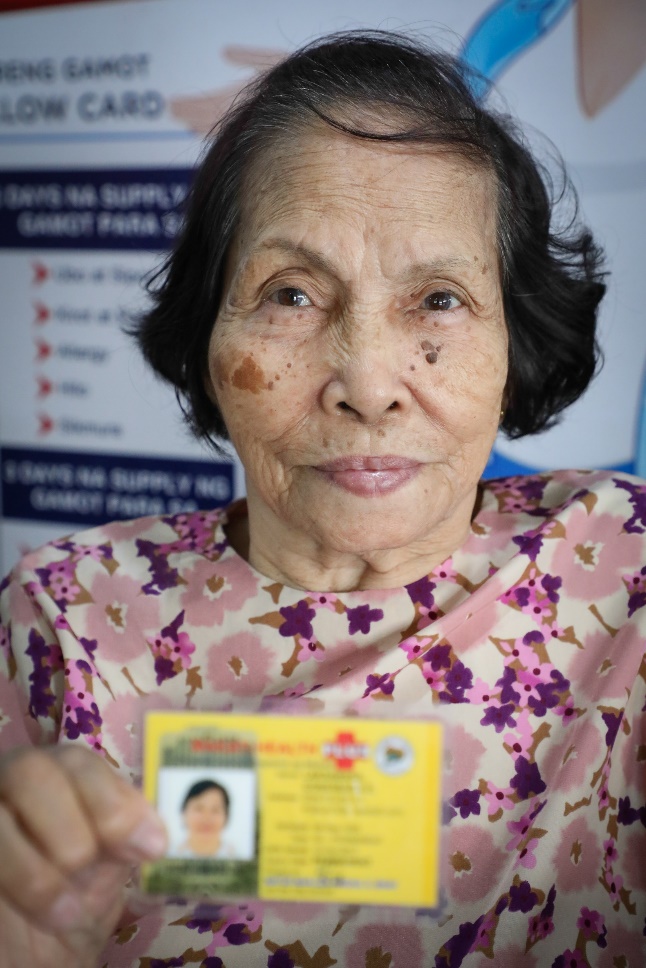 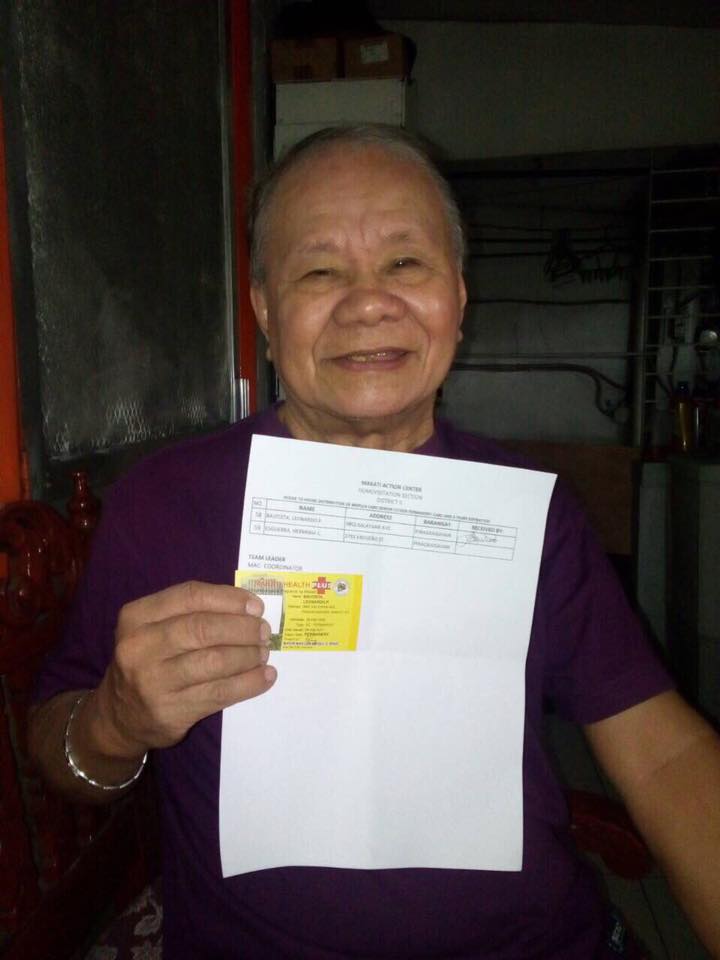 Ospital ng Makati Eye Center
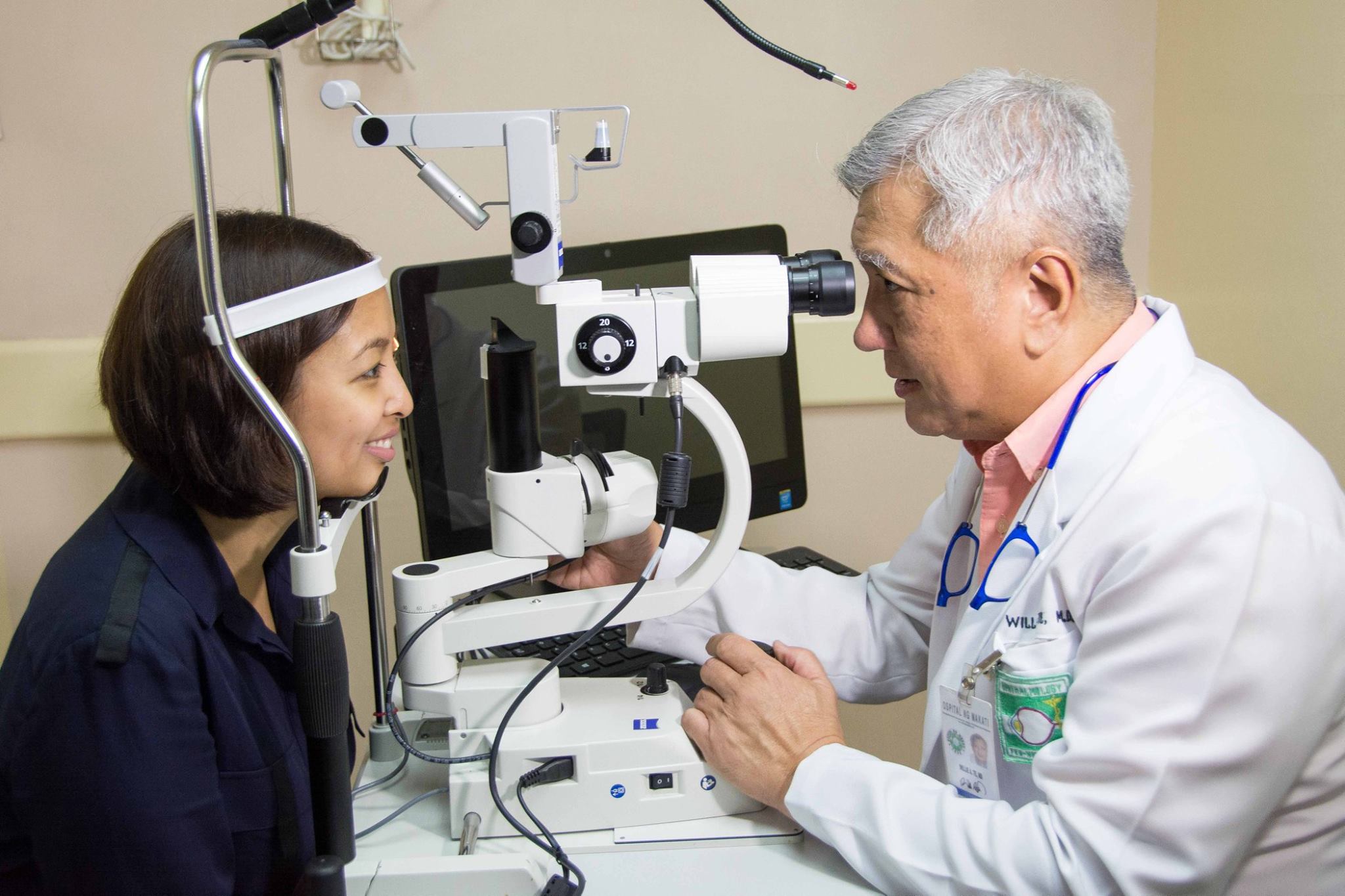 Hospice Care Program
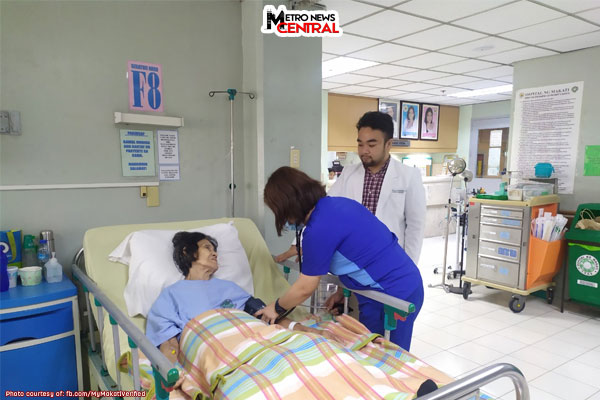 MOA with Makati Medical Center
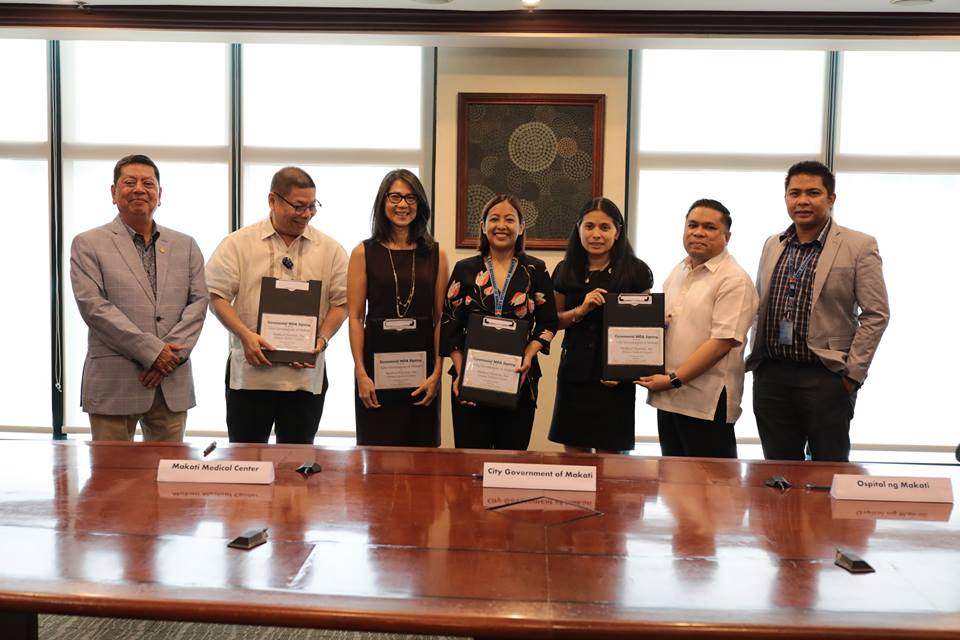 Unli-Dialysis
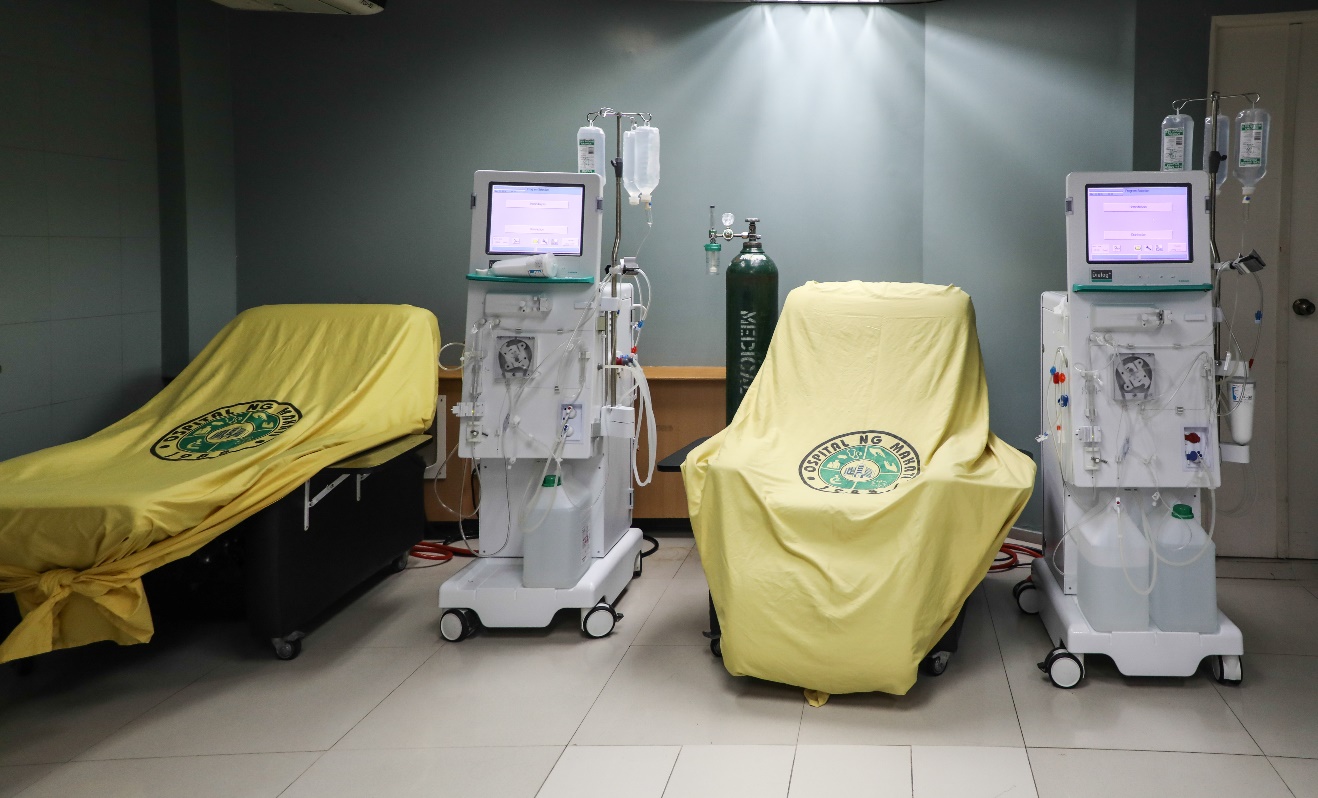 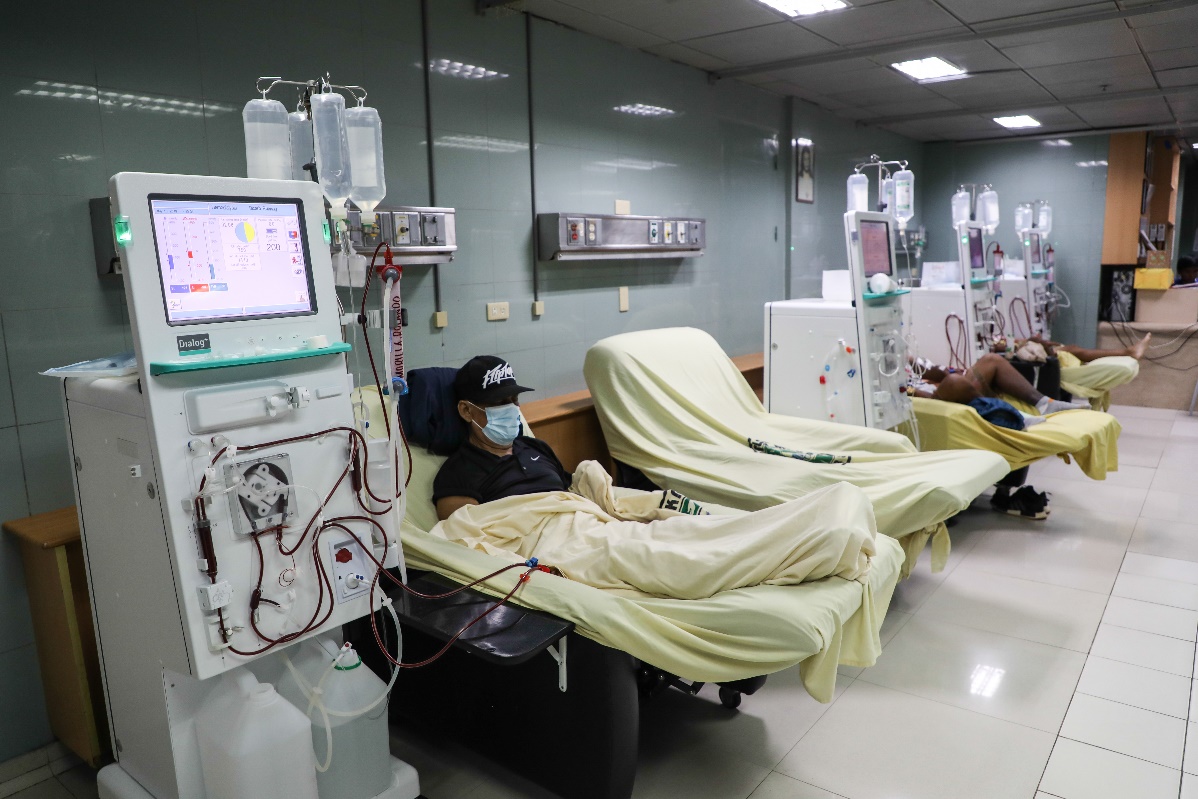 New Ospital ng Makati
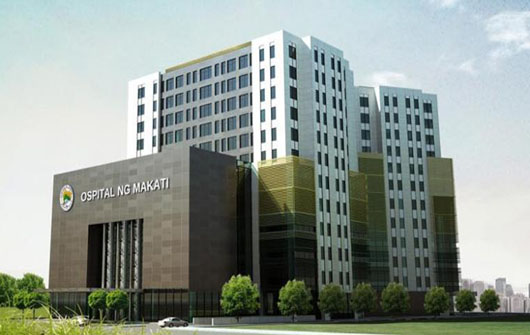 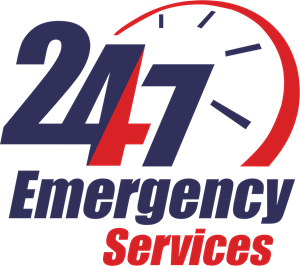 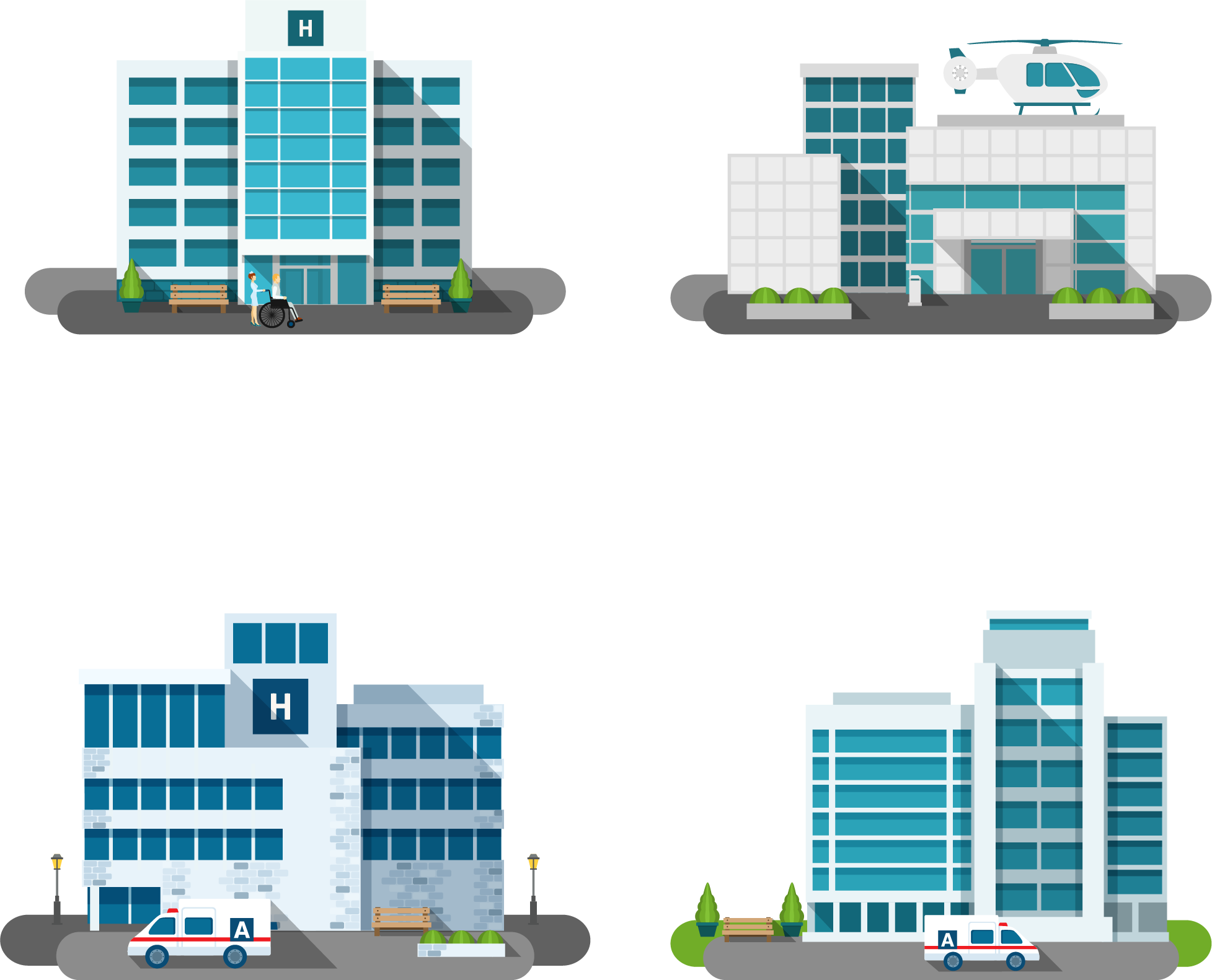 Urgent Care Service
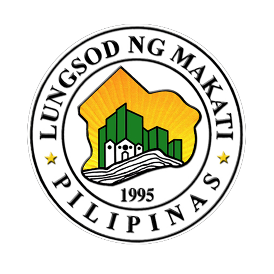 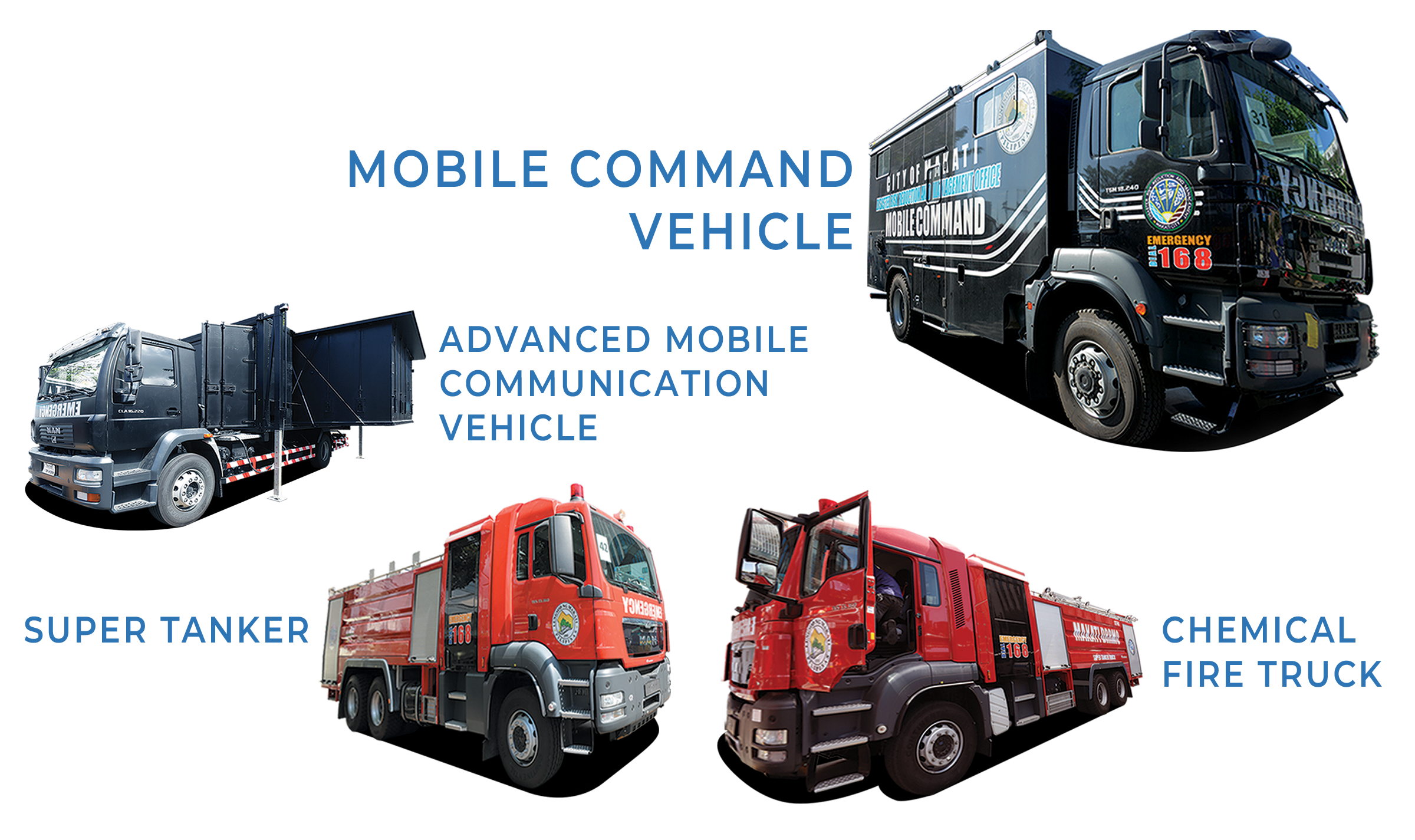 Makati City
Major Infrastructure Projects
2019-2025
Digital School
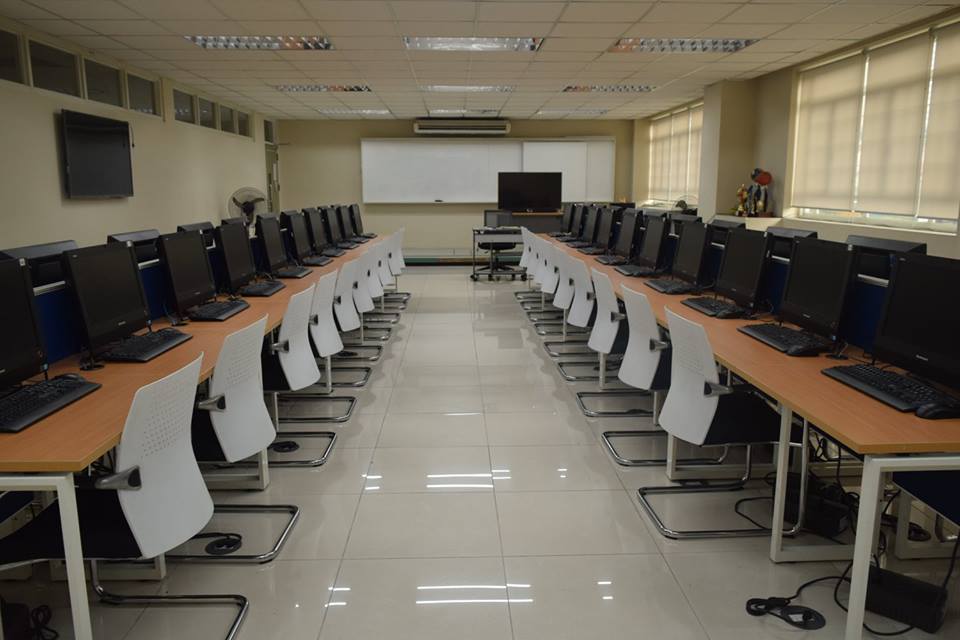 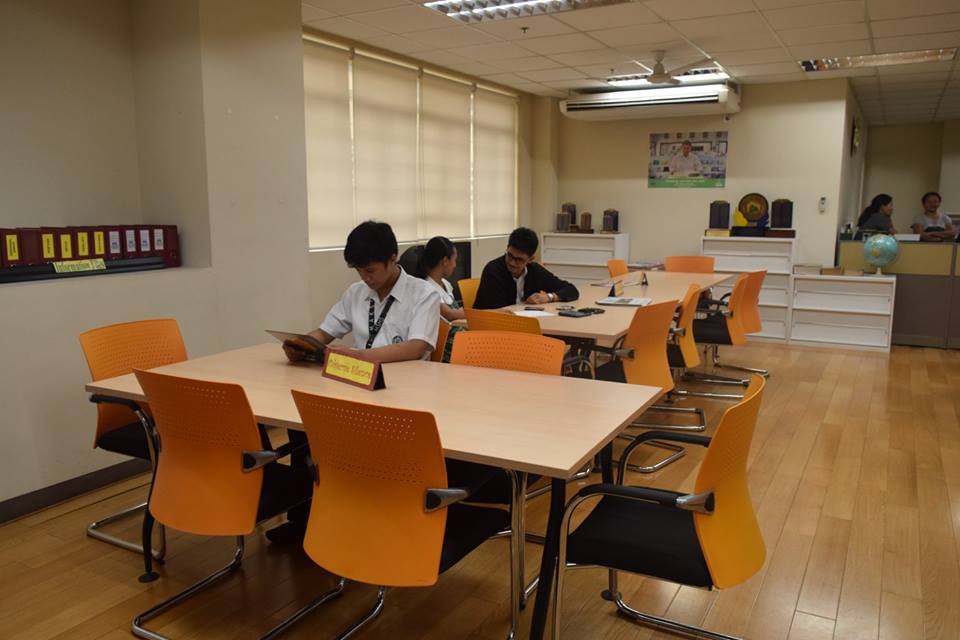 Columbarium
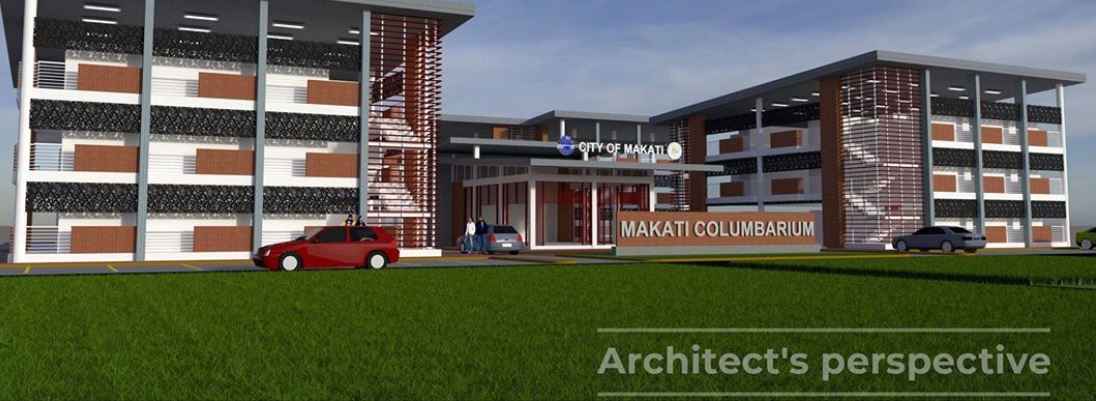 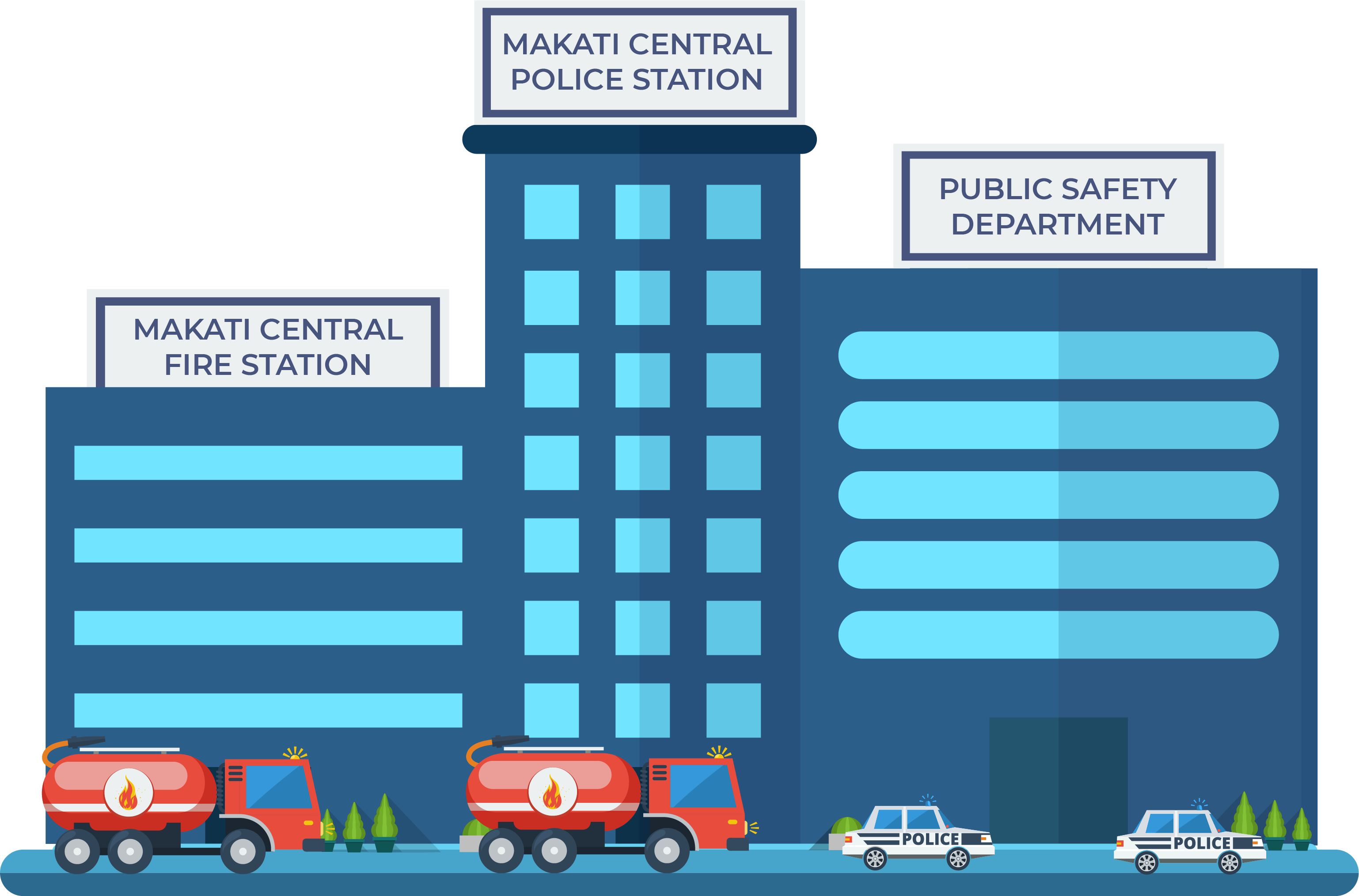 DRRM Makati Building
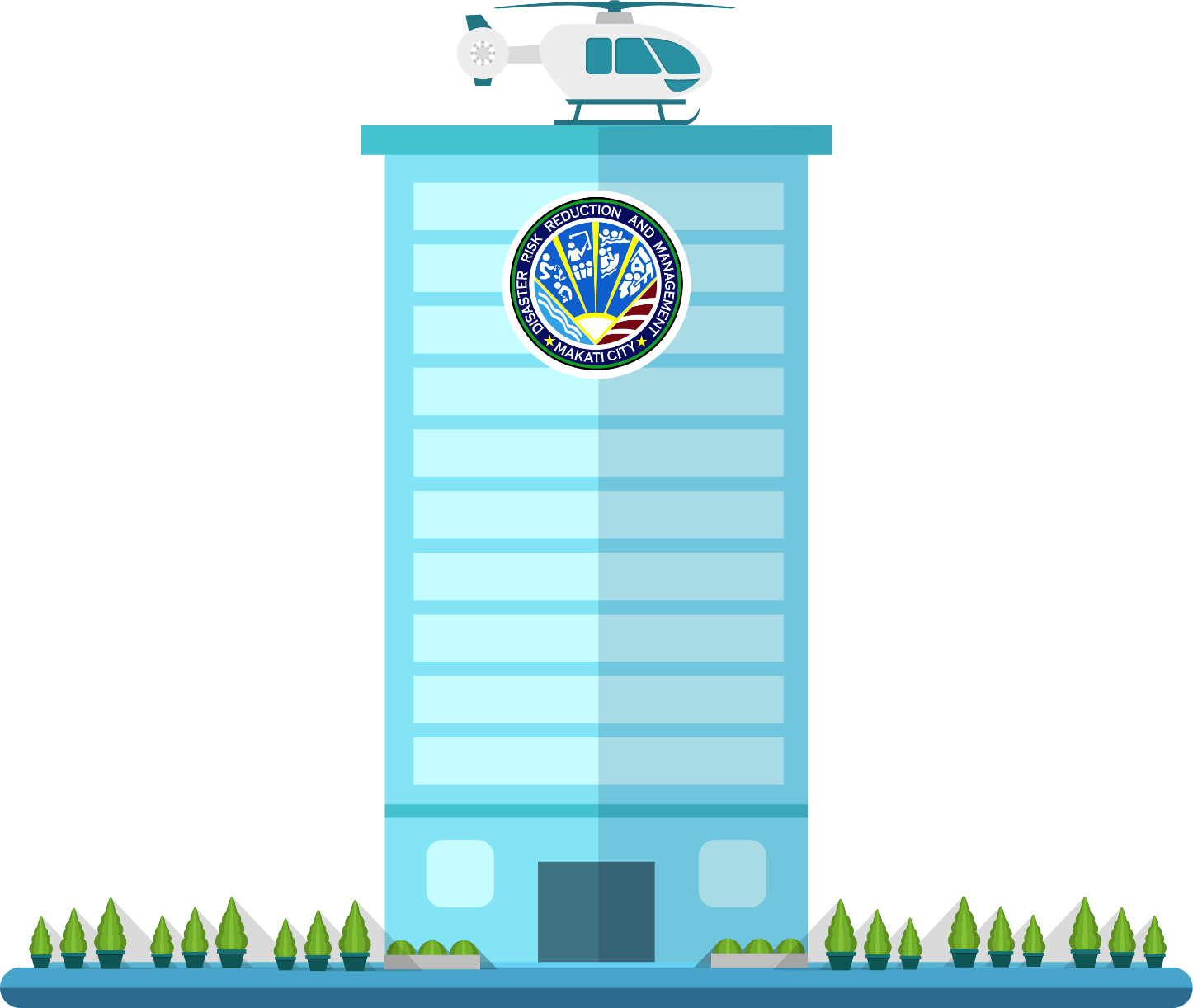 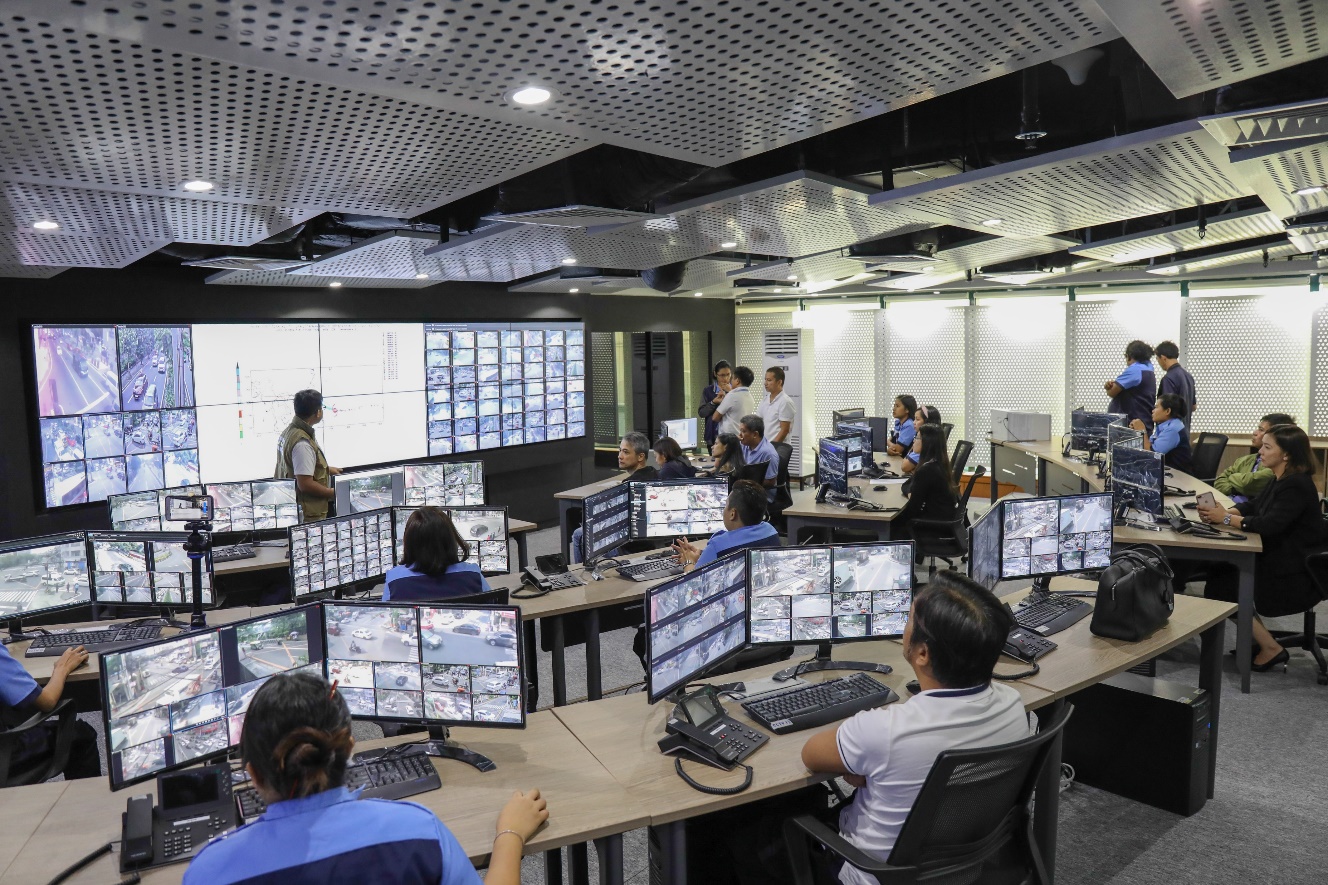 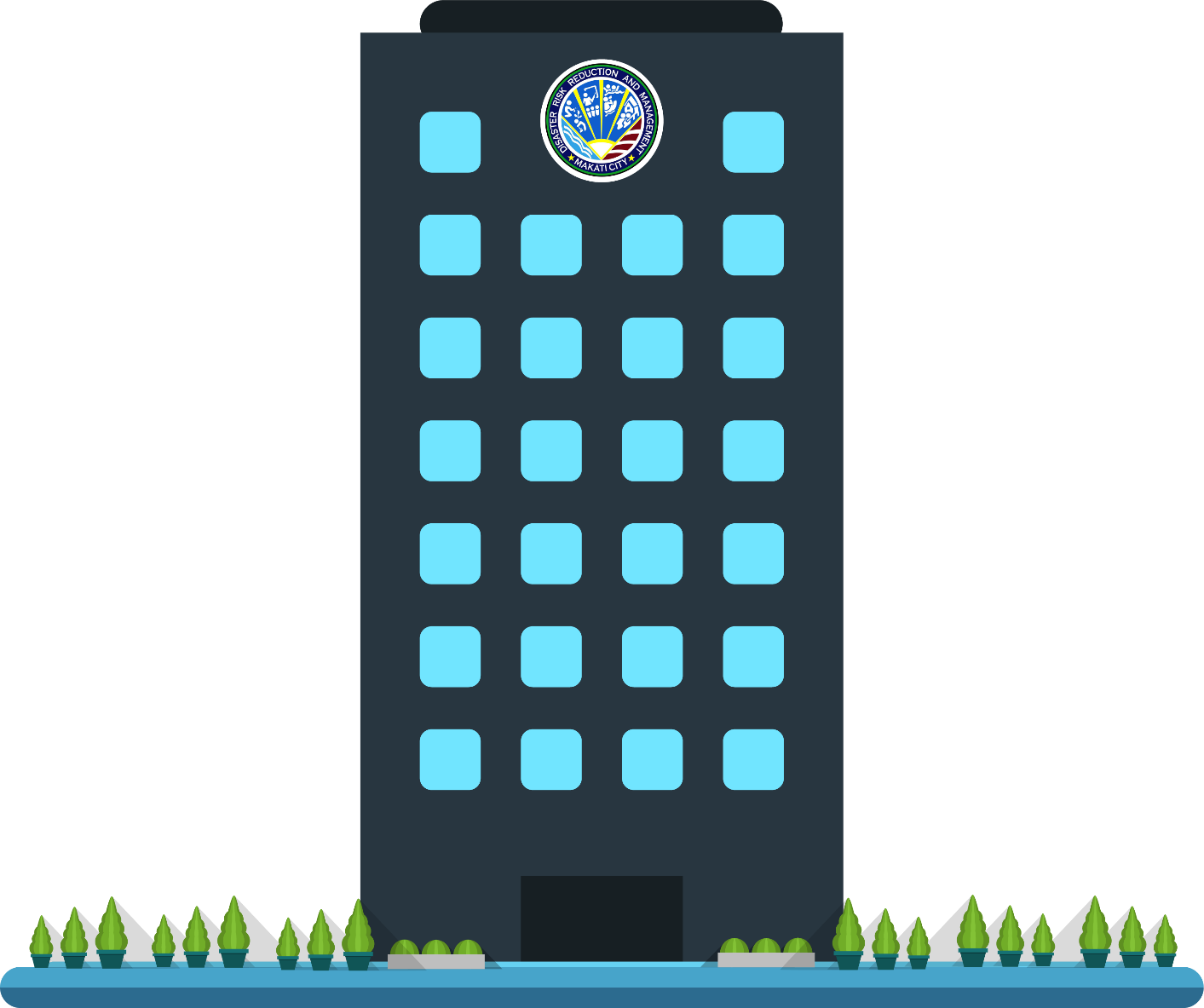 DRRM Academy
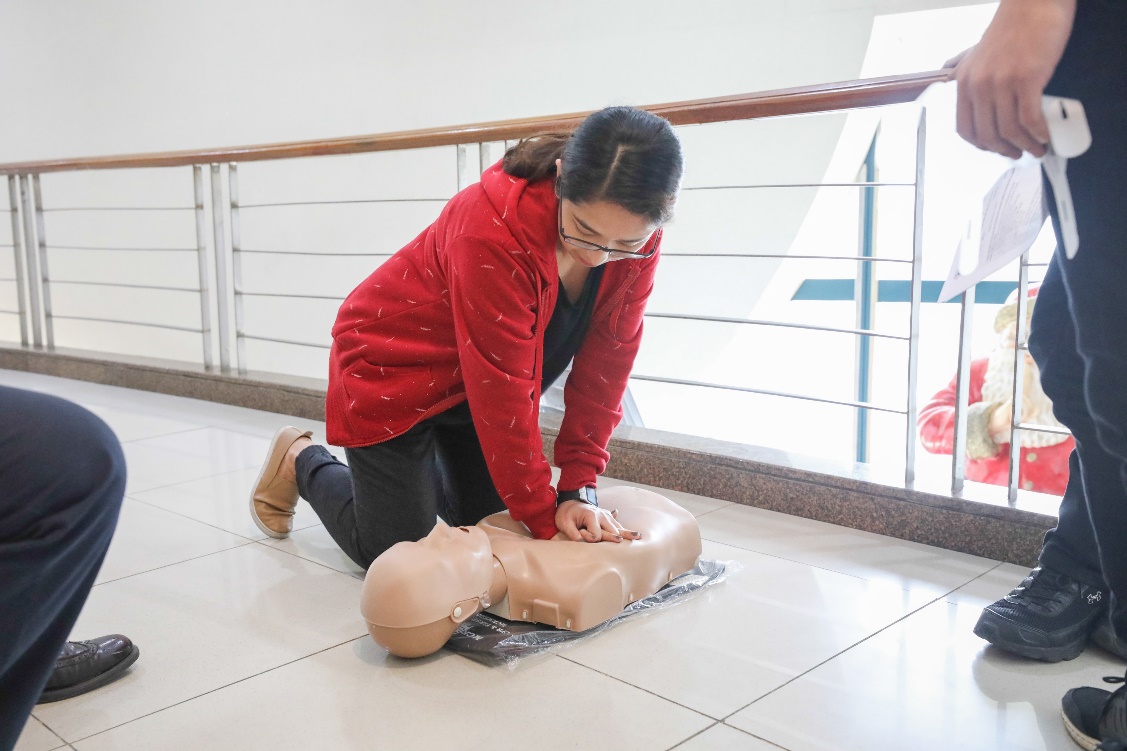 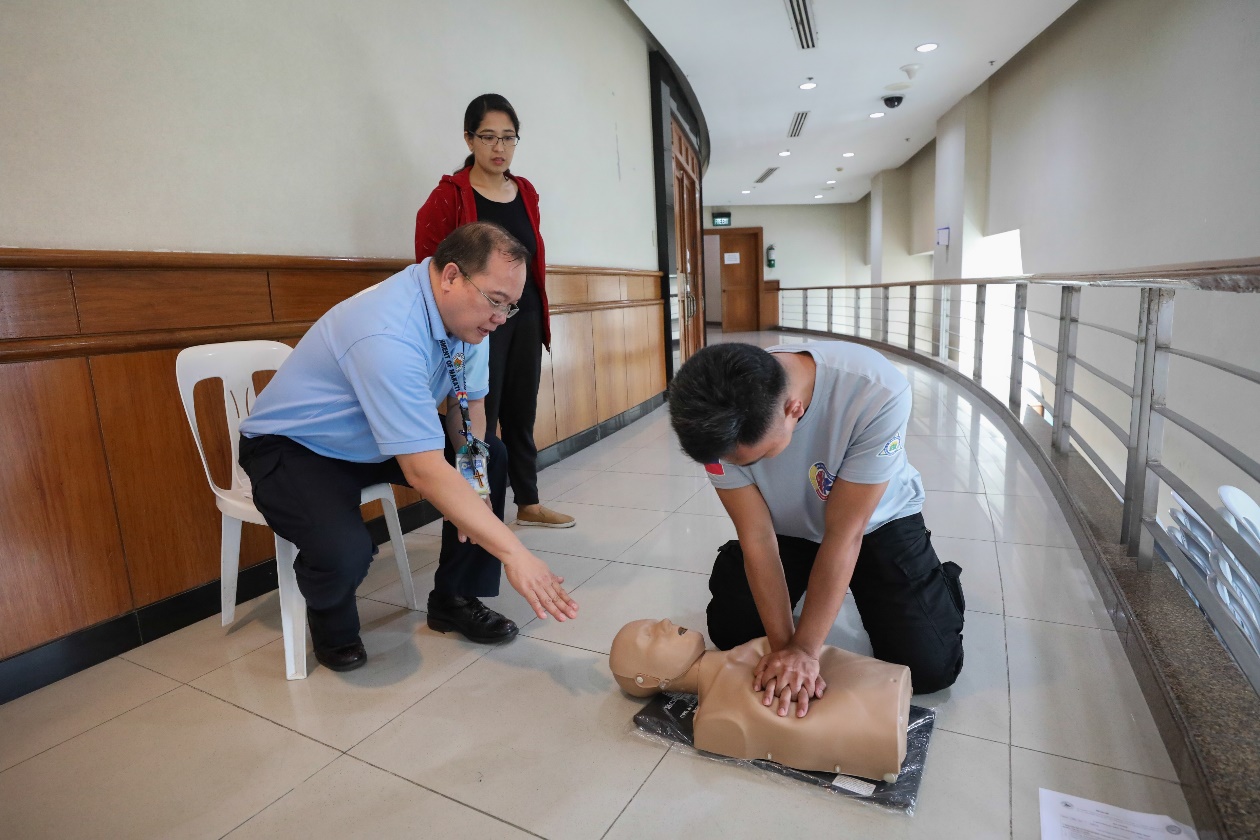 Transformational Legacy Project
Makati Subway
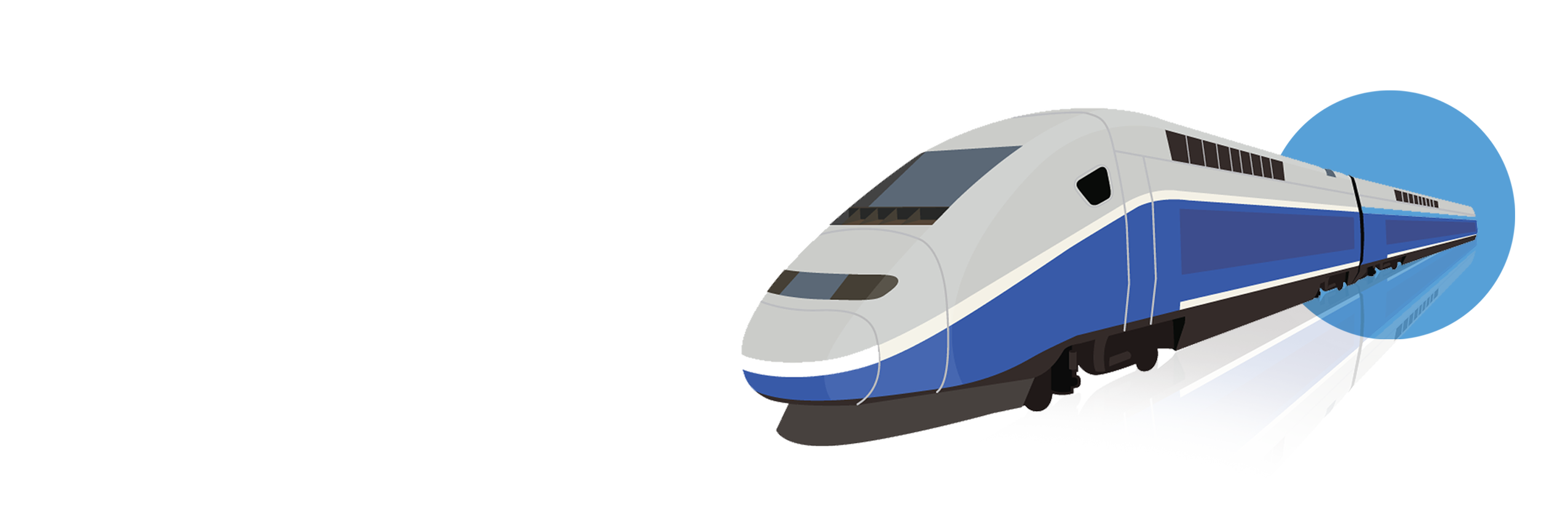 Scale Model of the Makati Subway
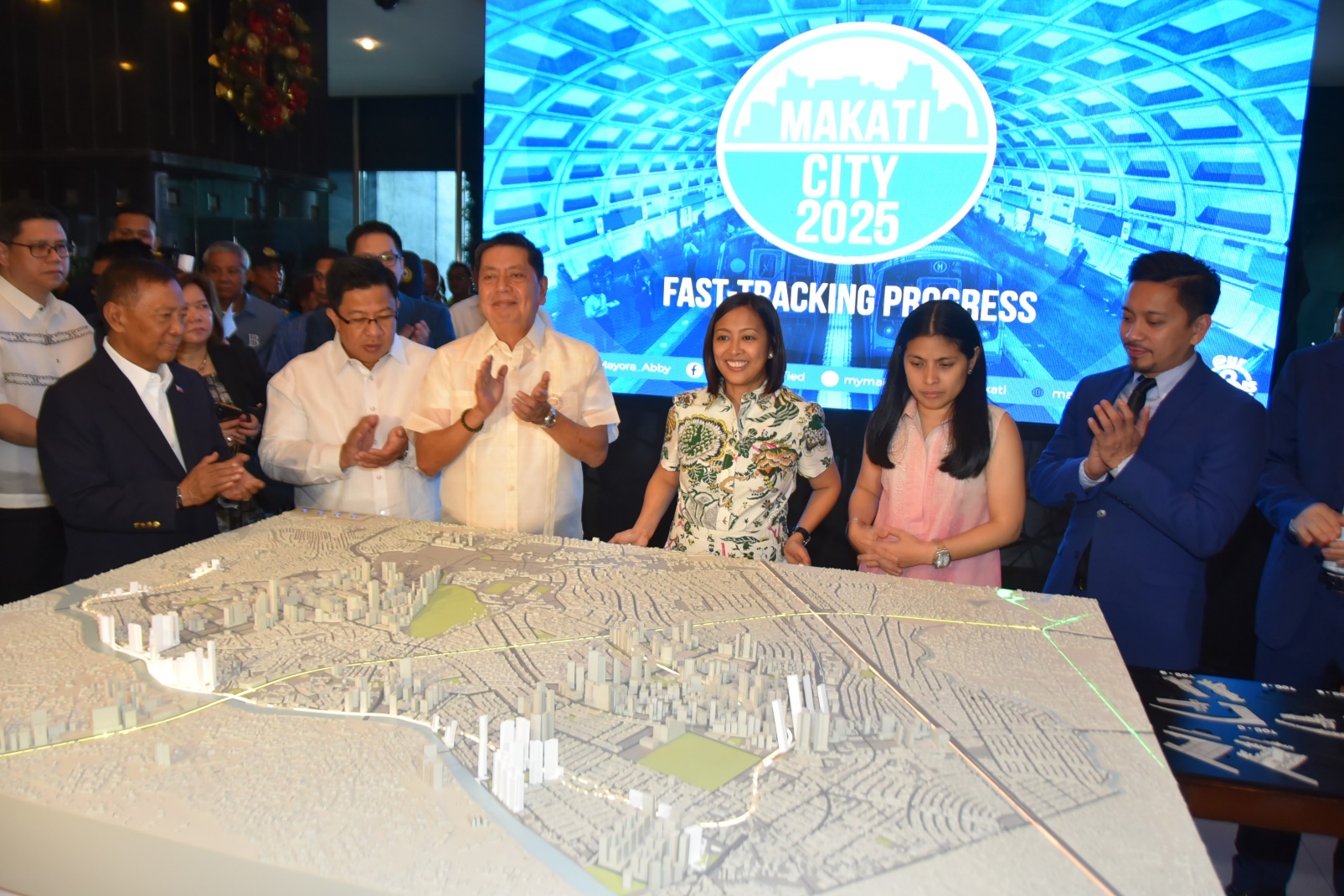 Makati Subway Benefits
10,000 jobs
Traffic decongestion
Increased productivity of workers
Business-stimulating 
Sustainable development
Economic stability
Reduced GHG emission
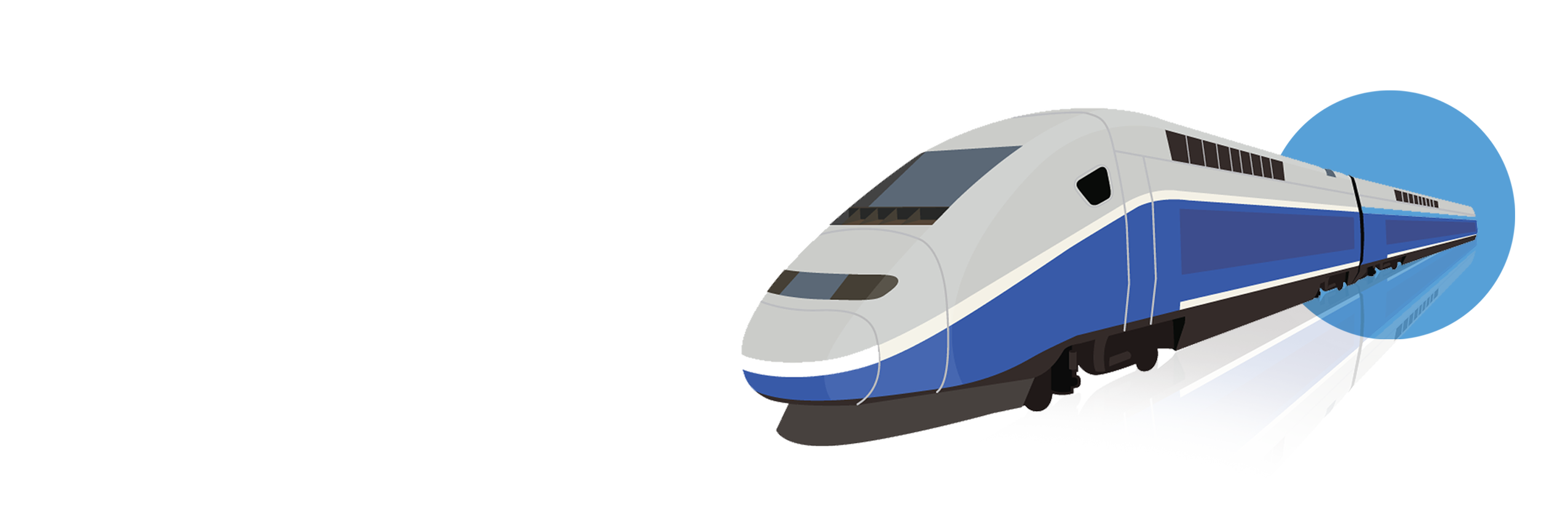 Makati Subway :  Game-changer
“Catalyst of inclusive and sustainable economic growth
and social progress”
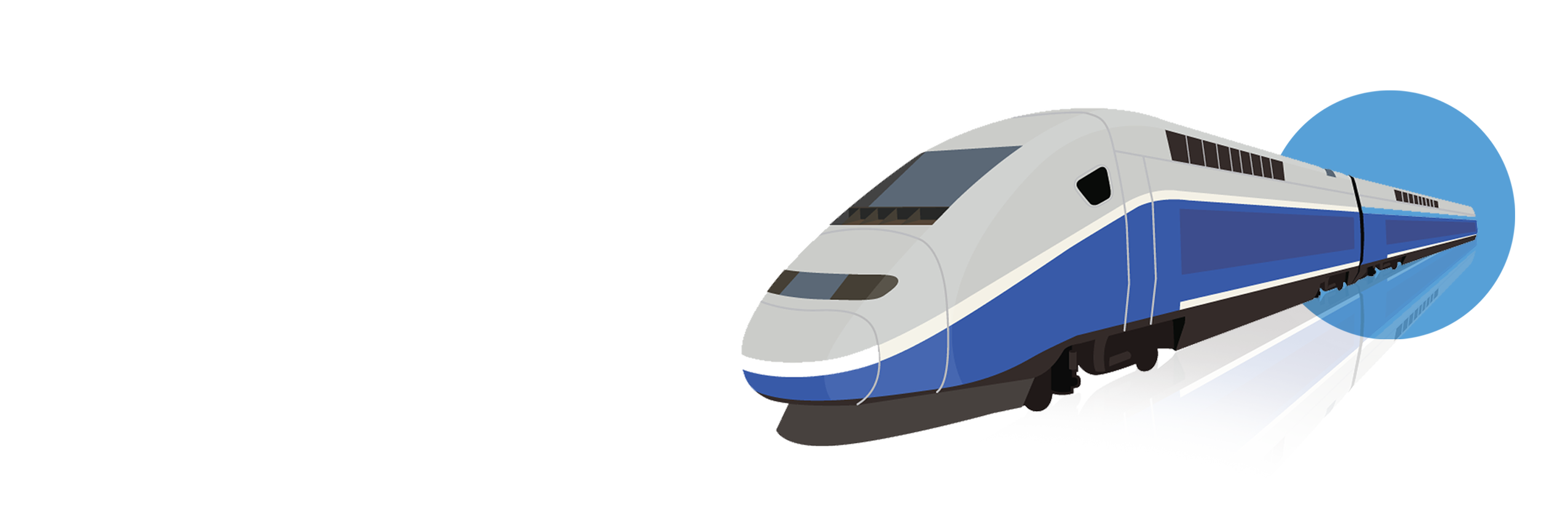 First ‘Smart City’ in the Philippines
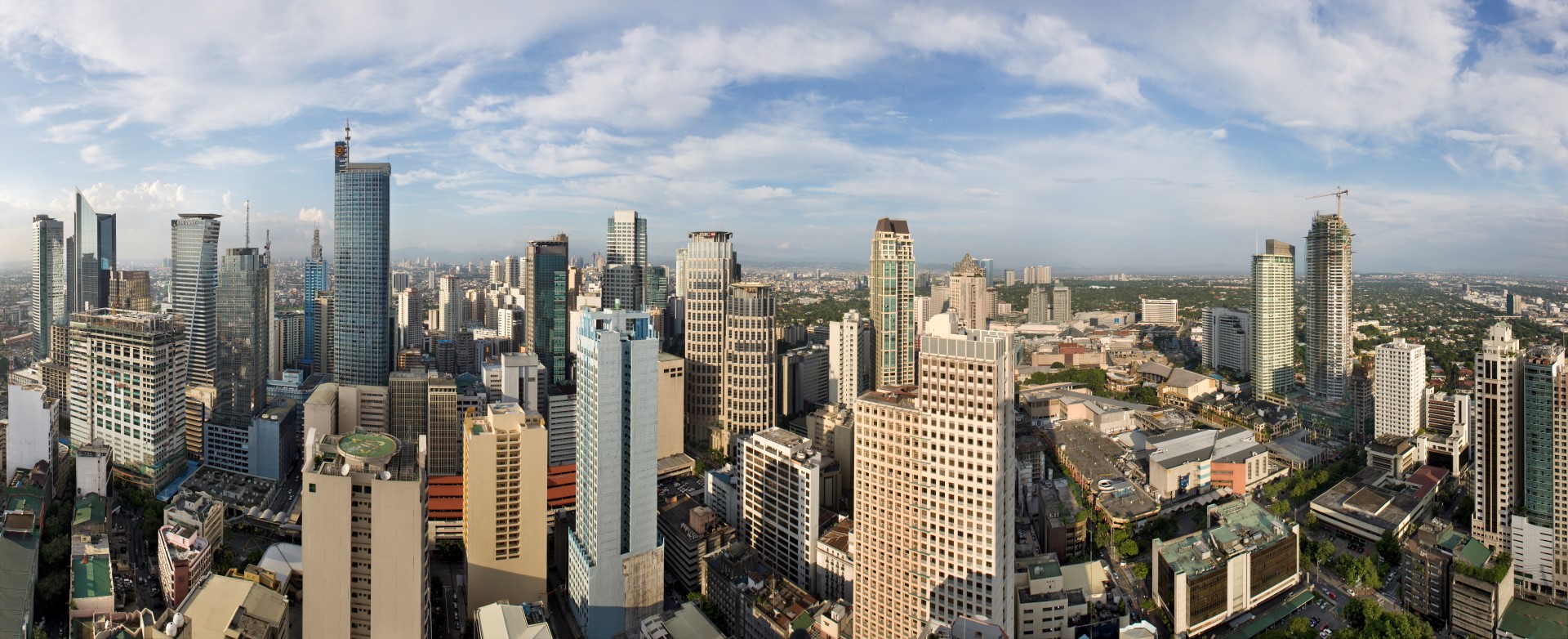 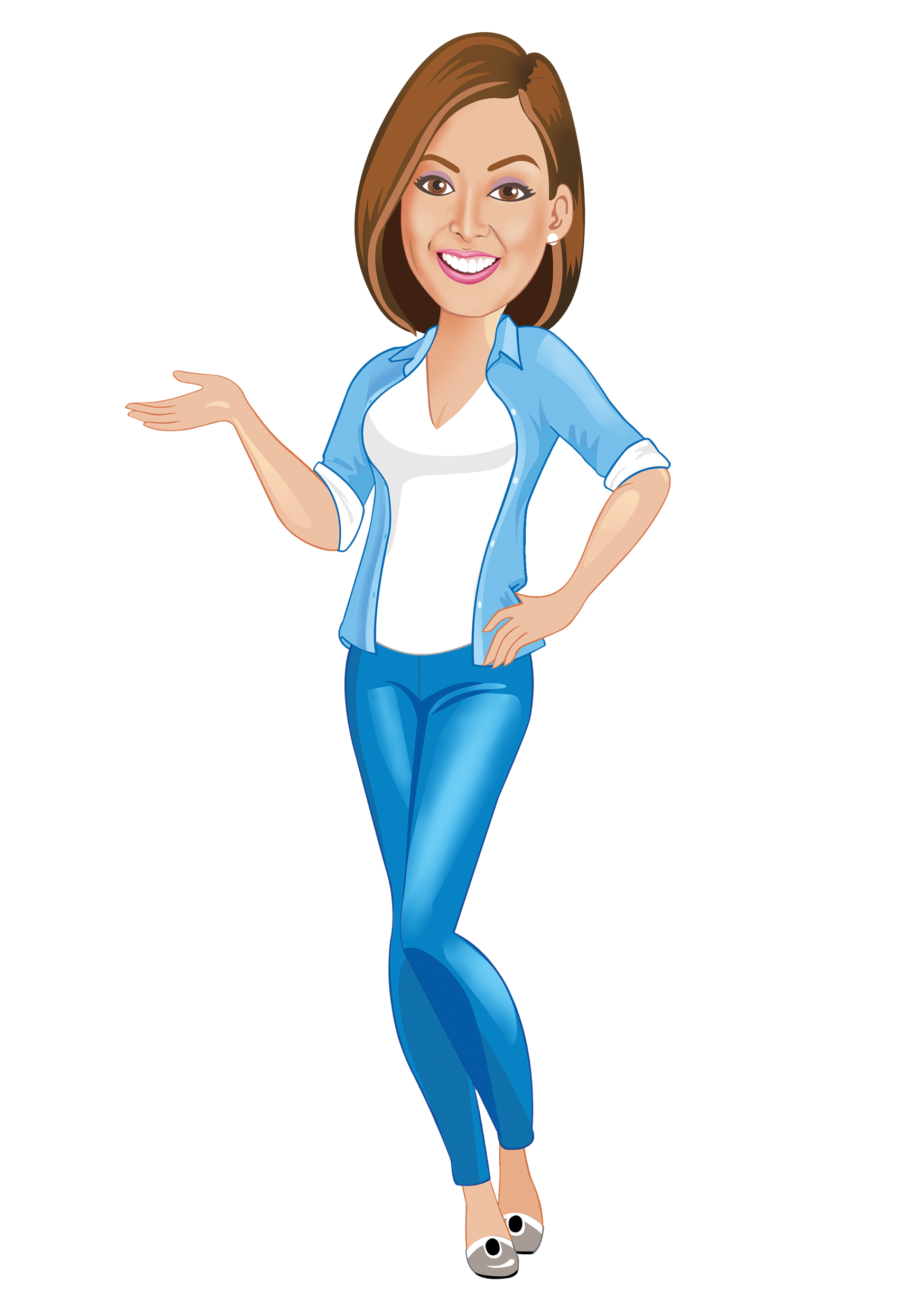 Thank you!